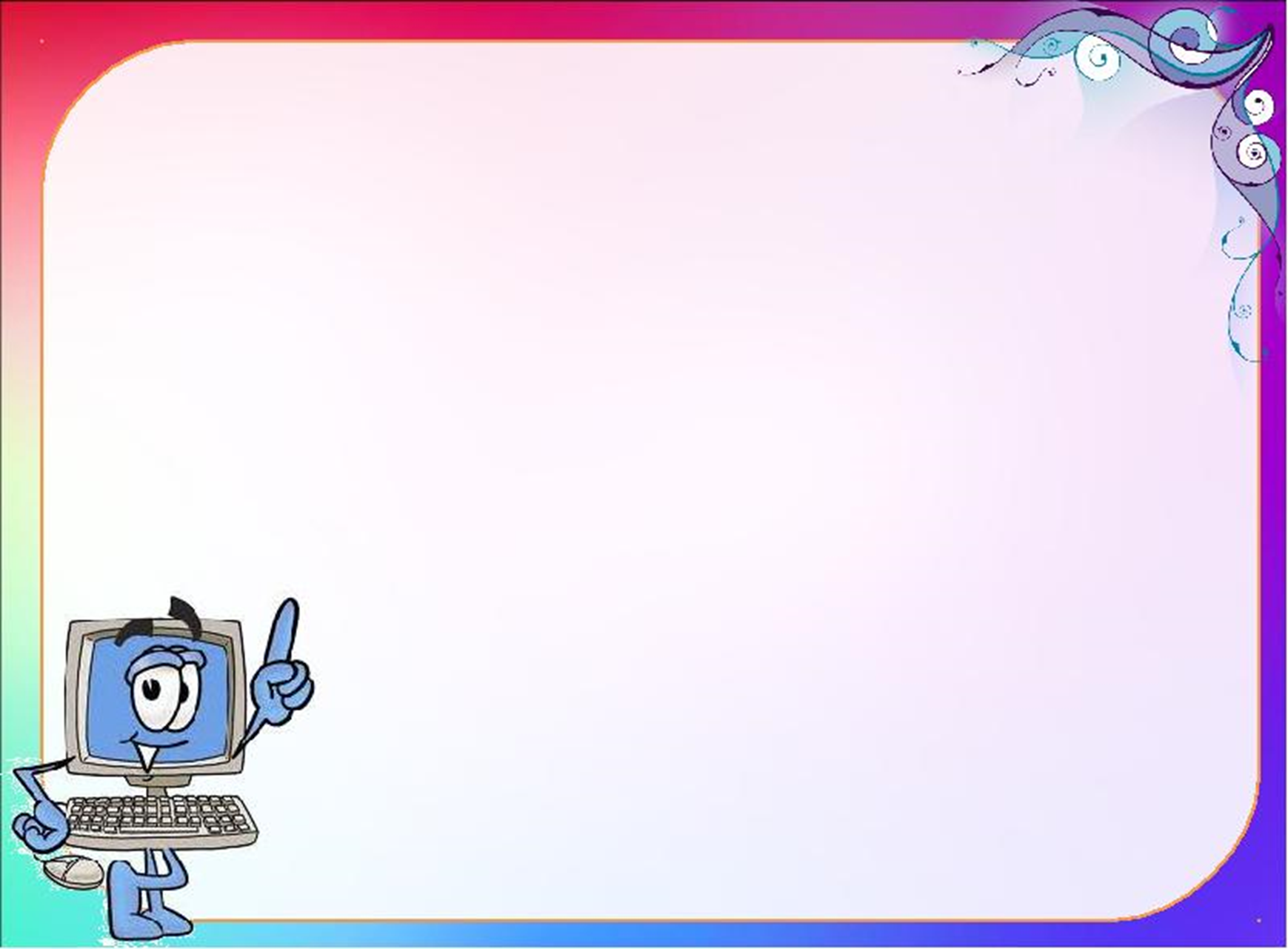 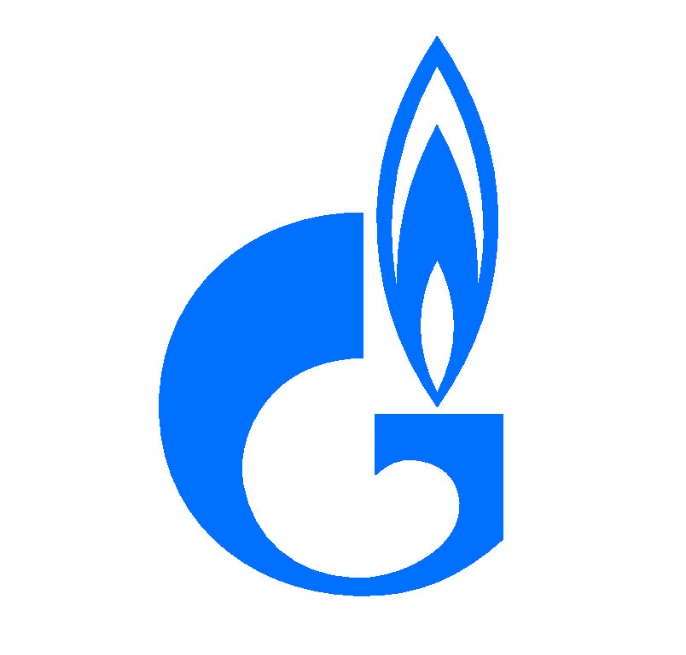 Проект 
«Газ опасным может стать,
 если правила не знать!»
Подготовила и провела
воспитатель: Стародубцева Г.П.
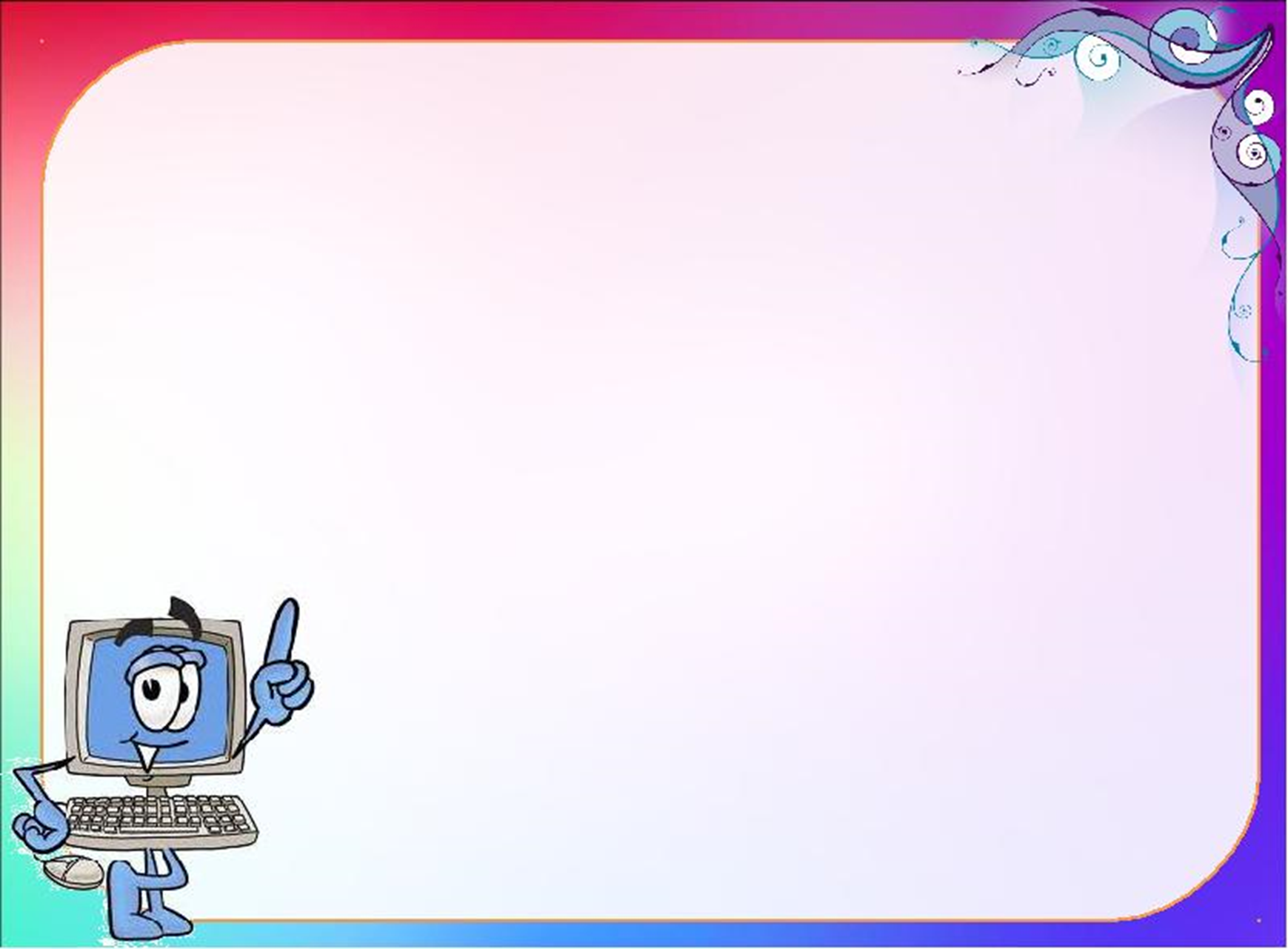 Цель проекта
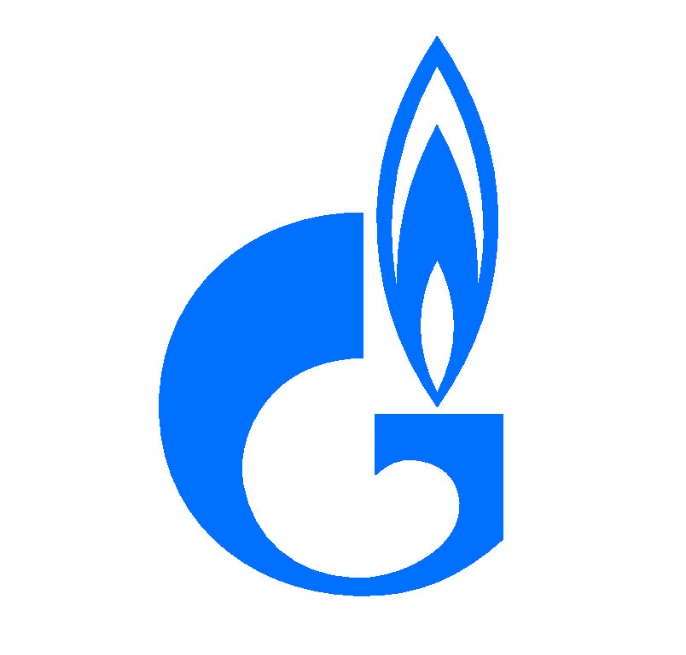 формирование навыков безопасного поведения в быту у детей старшего дошкольного возраста
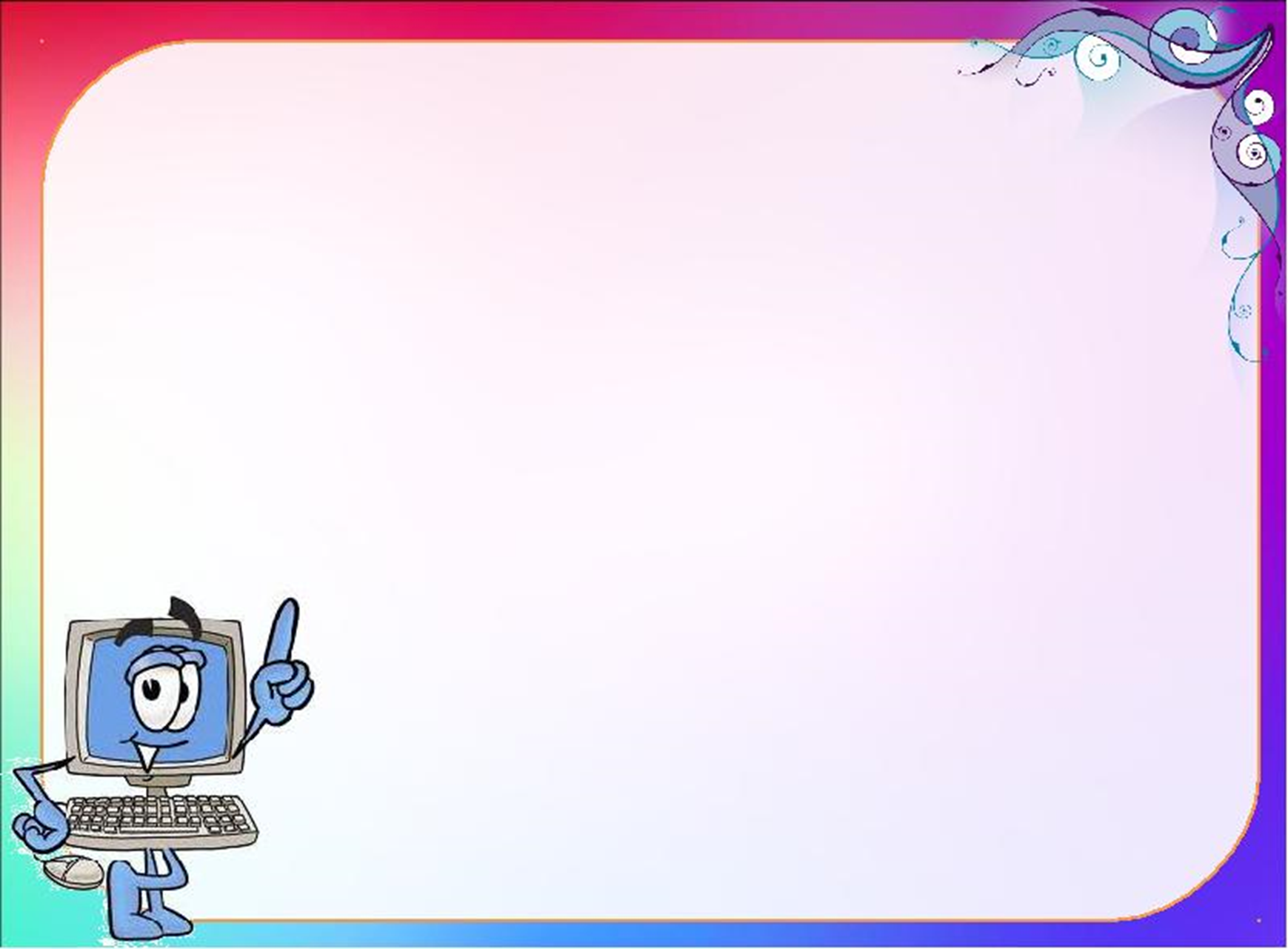 Задачи
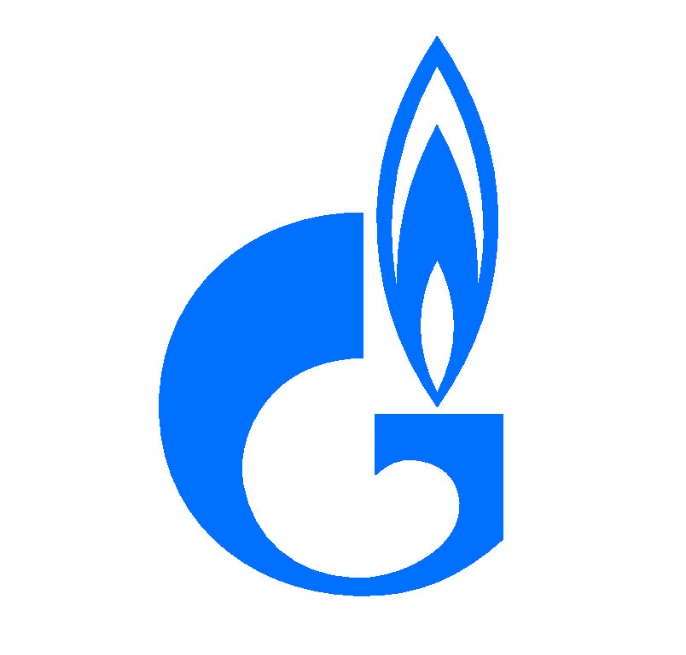 Обучающие:
- расширять представления детей о предметах, которые могут служить источниками опасности для их здоровья;
- формировать представление о причинах и последствиях неосторожного обращения с газоопасными предметами;
- закреплять правила осторожного обращения с опасными предметами;
- формировать предпосылки практических и умственных действий.
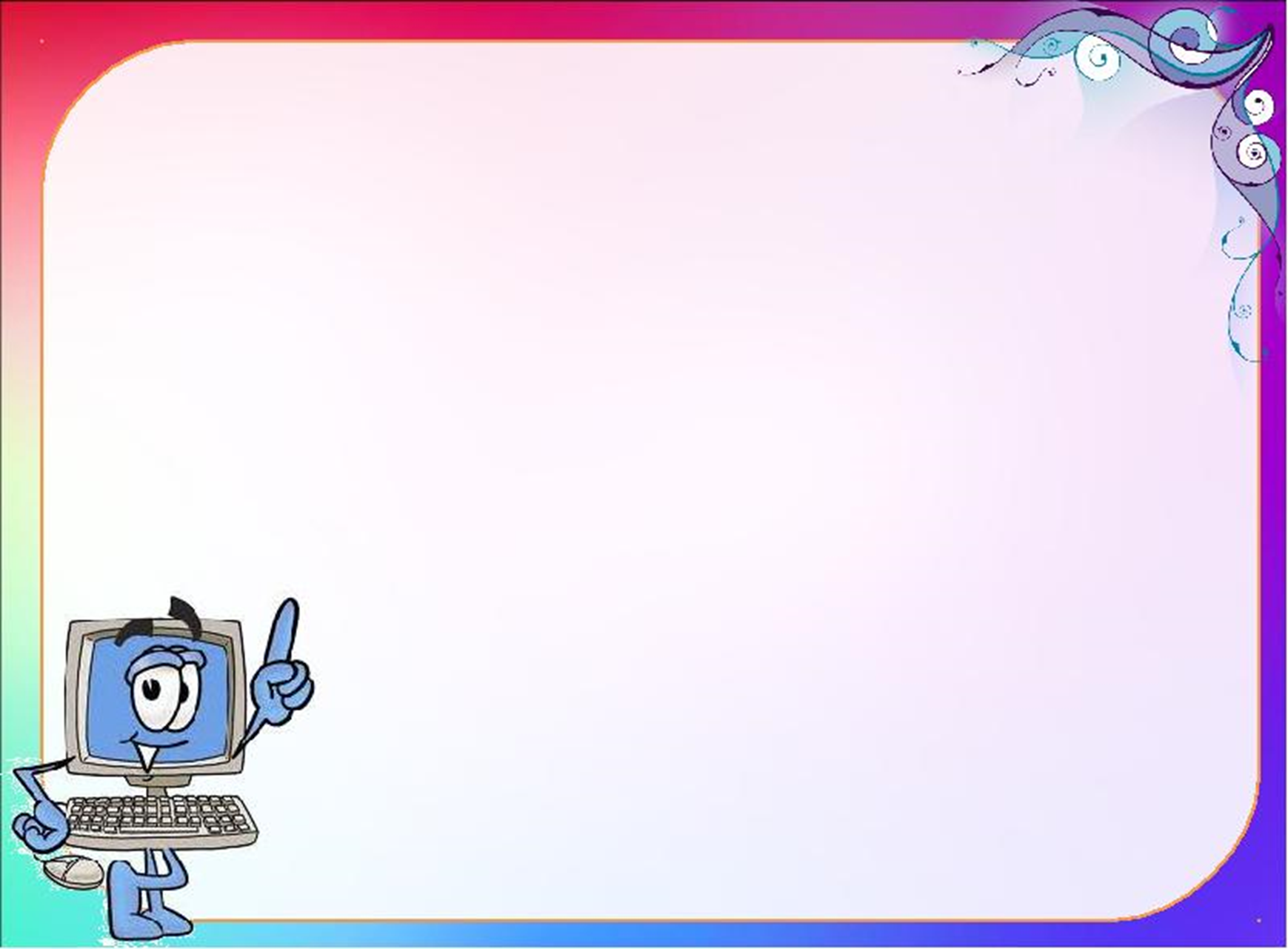 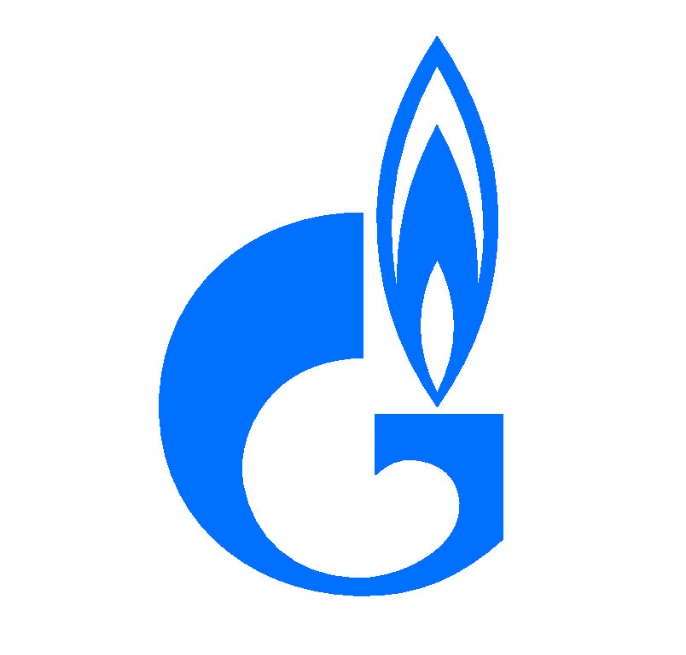 Развивающие:
- развивать внимание, память, умение самостоятельно делать выводы, устанавливать причинно-следственные связи;
- активизировать исследовательскую деятельность, мыслительные способности детей через различные виды деятельности.
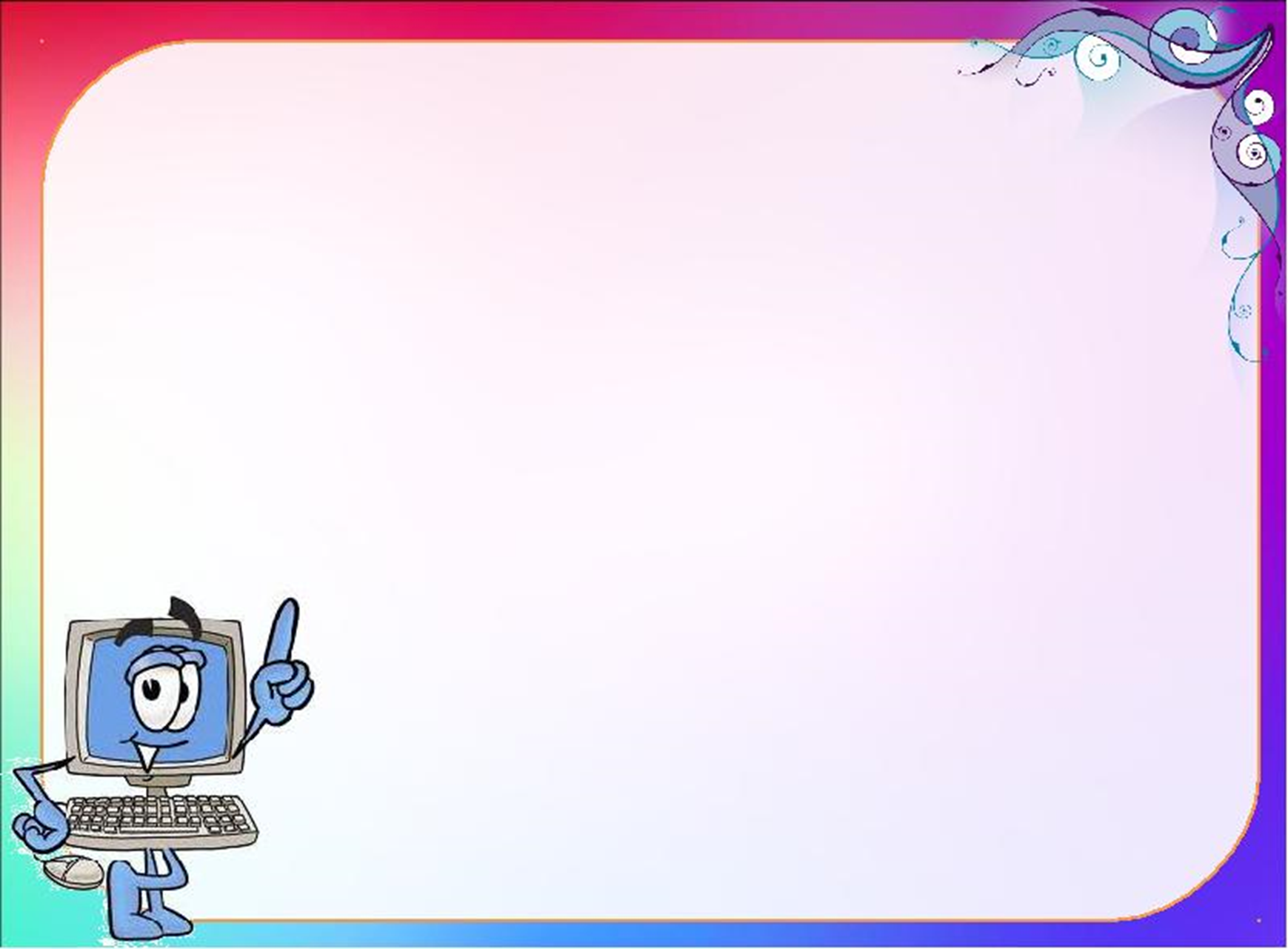 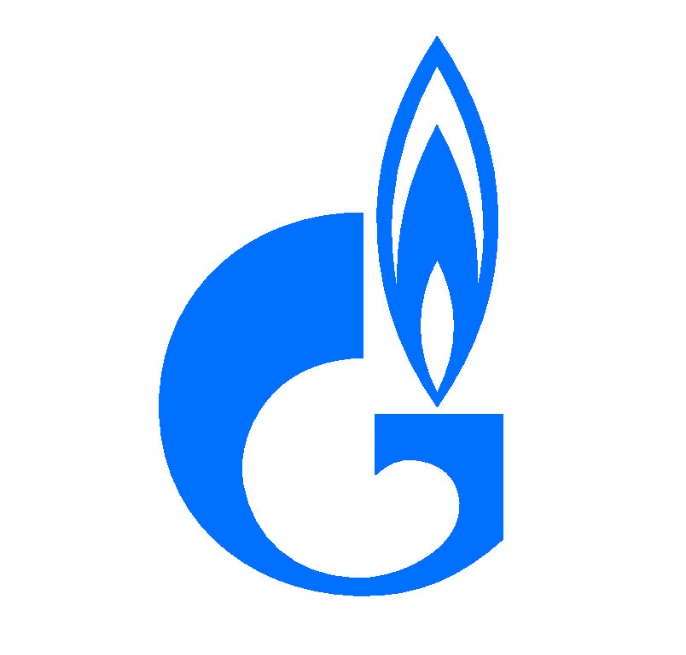 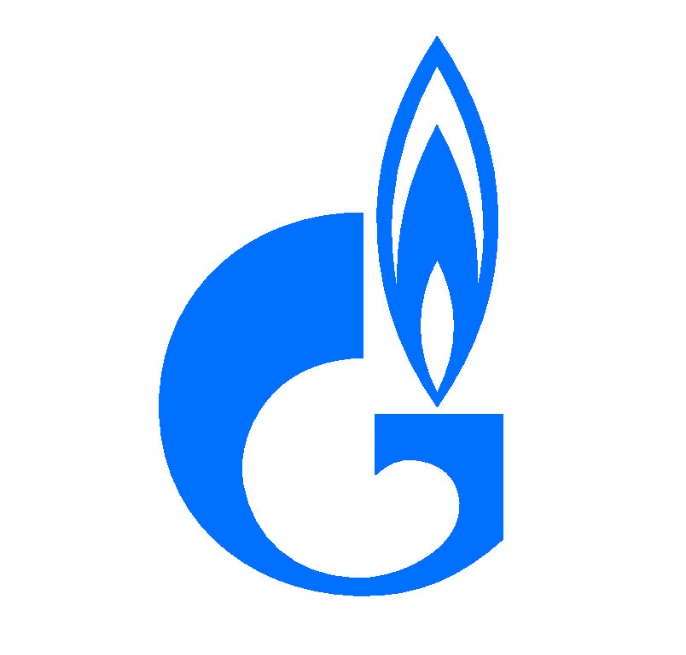 Воспитательные:
- воспитывать бережное отношение к своему здоровью
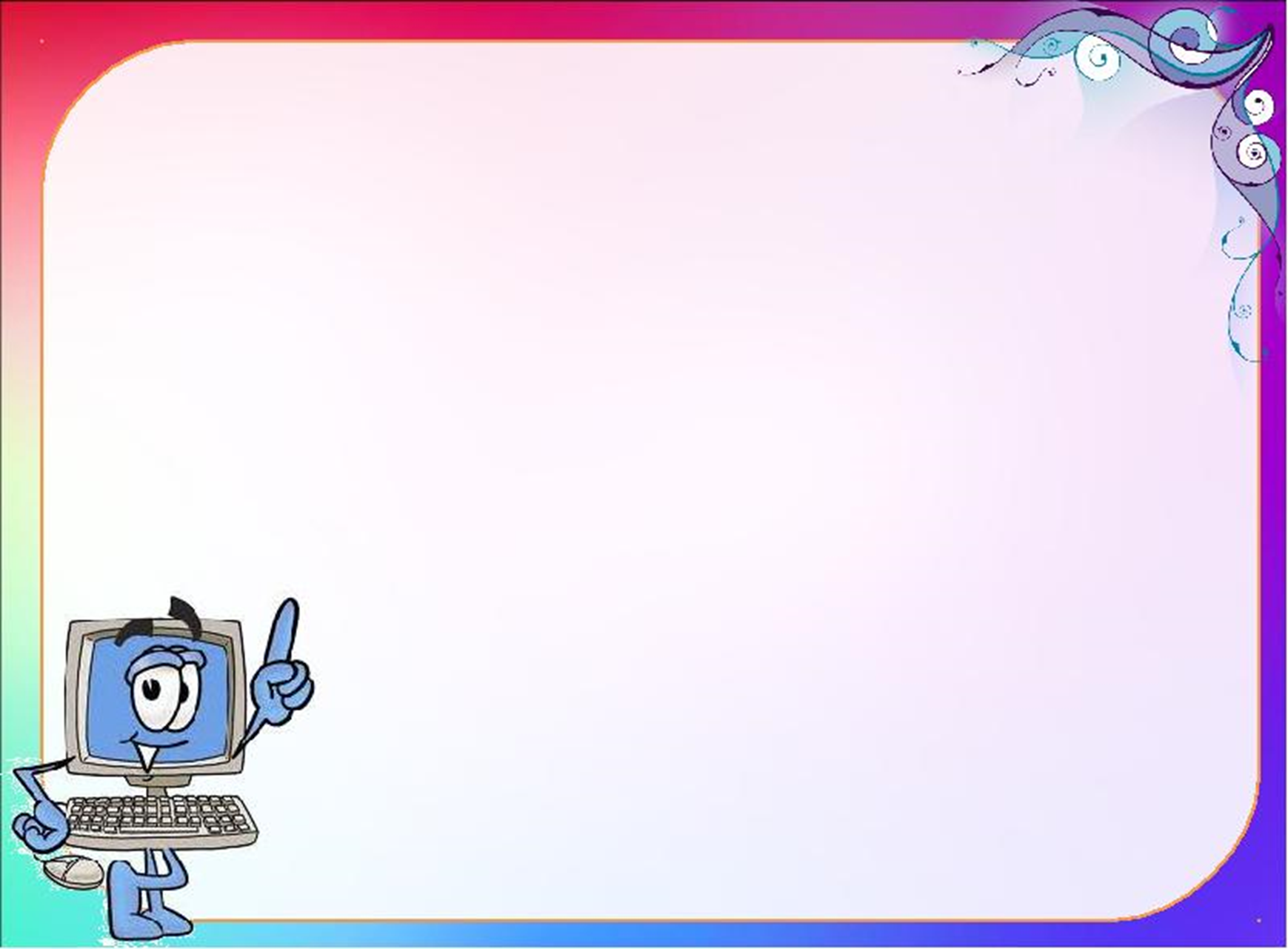 Формы реализации
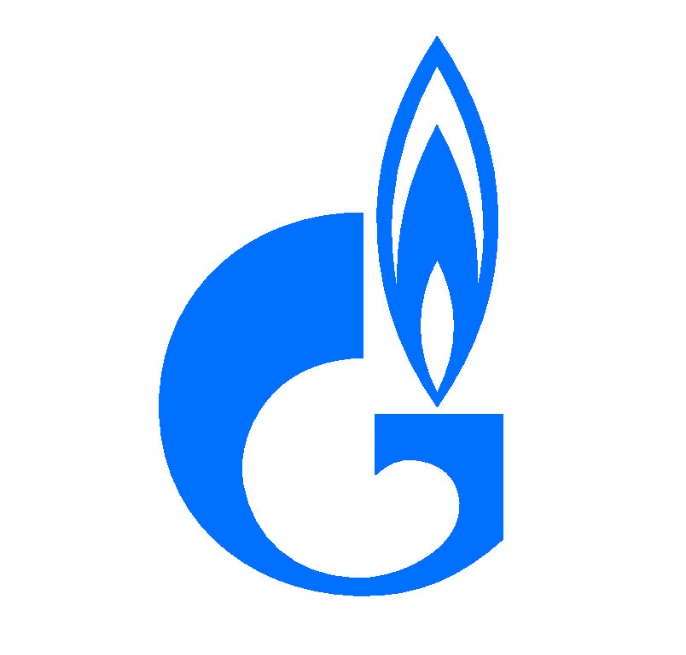 - Беседы
- Рассматривание ситуативных иллюстраций и предметов быта
- Игры: дидактические, подвижные, сюжетно-ролевые
- Чтение художественной литературы
- НОД
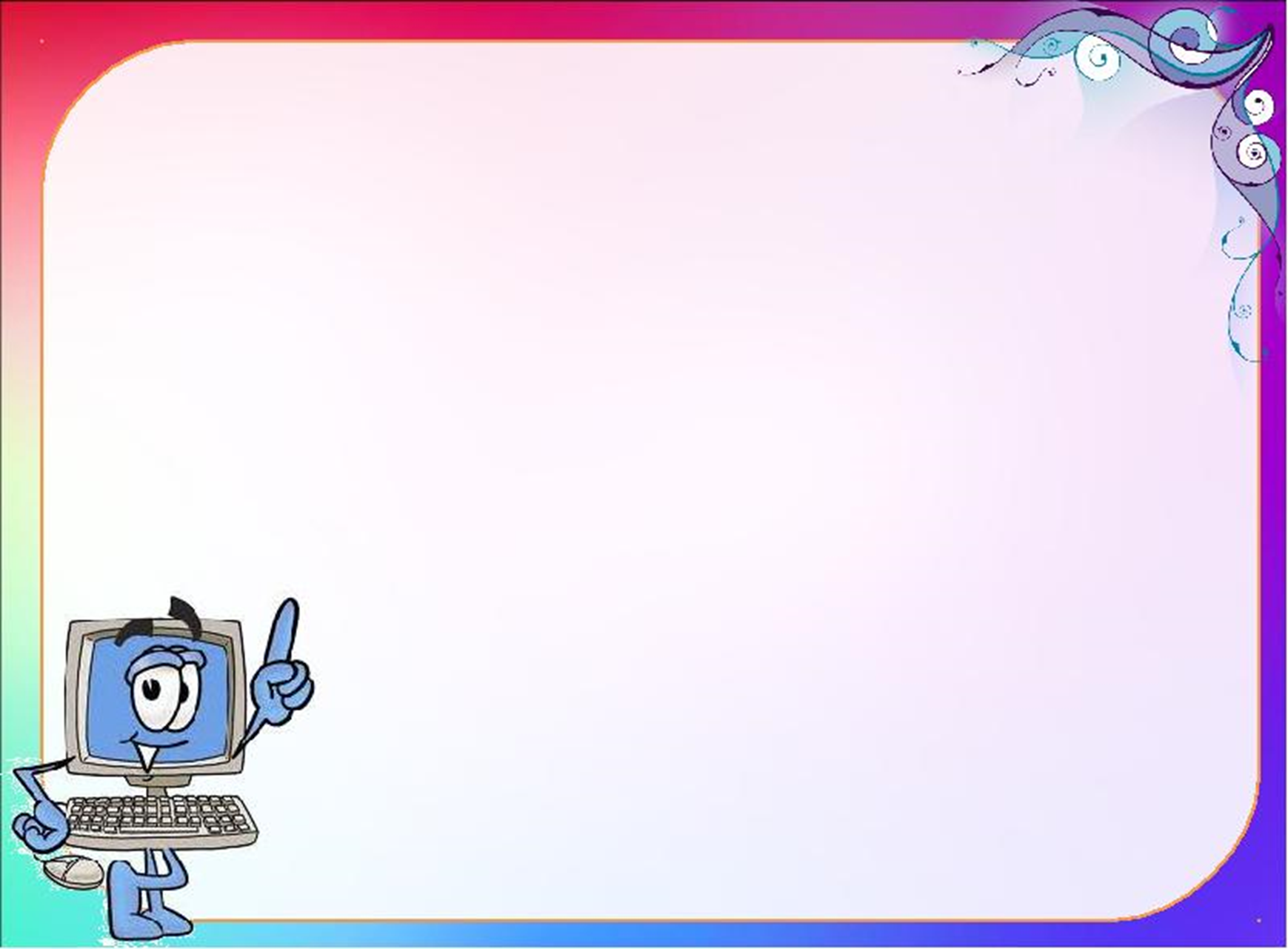 Ожидаемый результат
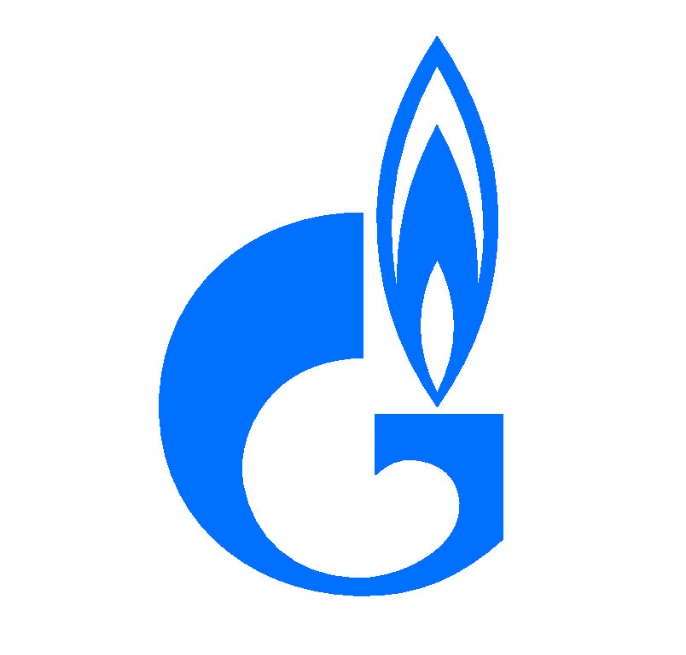 Развито представление об опасных для жизни и здоровья ситуациях и предметах, которые встречаются в быту.
Сформированы навыки безопасного поведения при работе с опасными предметами, умение использовать полученные знания и собственный опыт.
Сформированы правила поведения при возникновении опасной ситуации в быту.
Раскрытие творческого потенциала личности ребенка, повышение познавательной активности детей
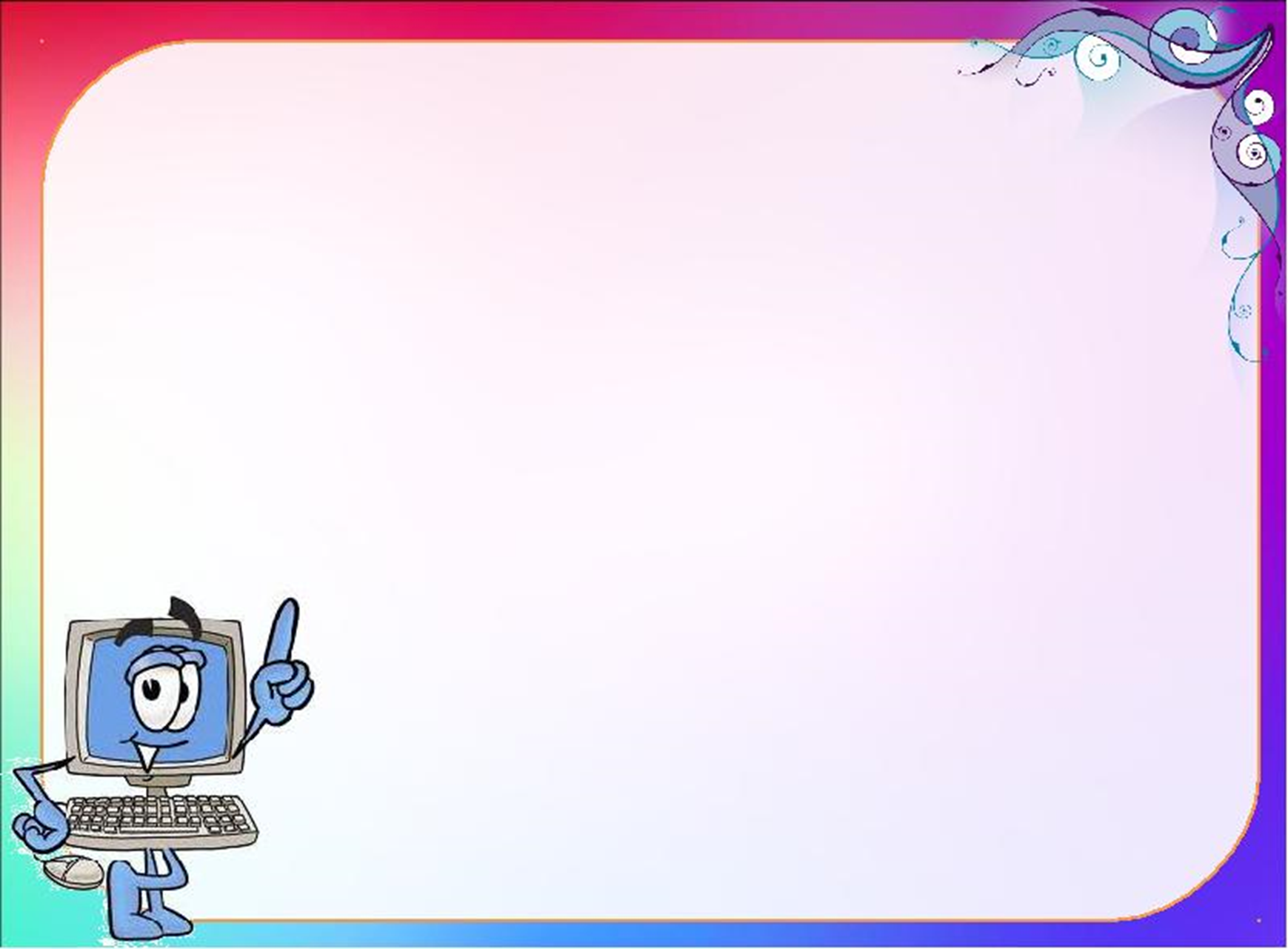 Фотоматериалы проекта
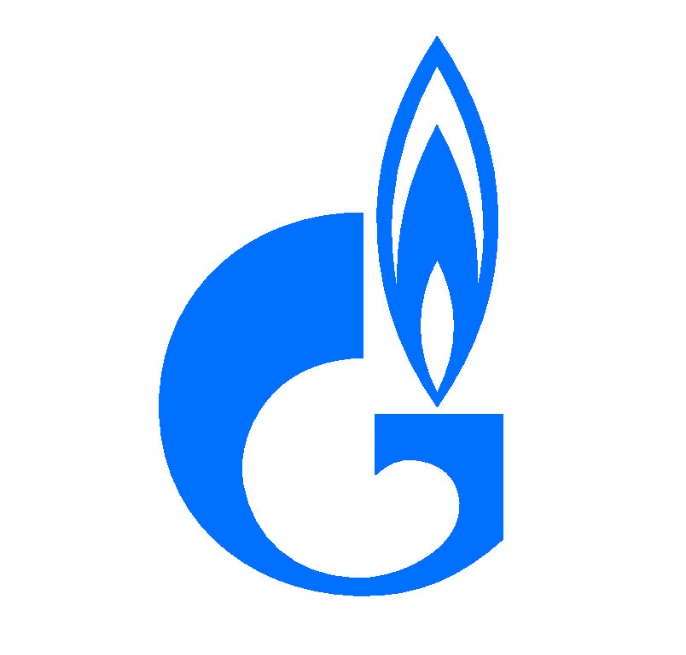 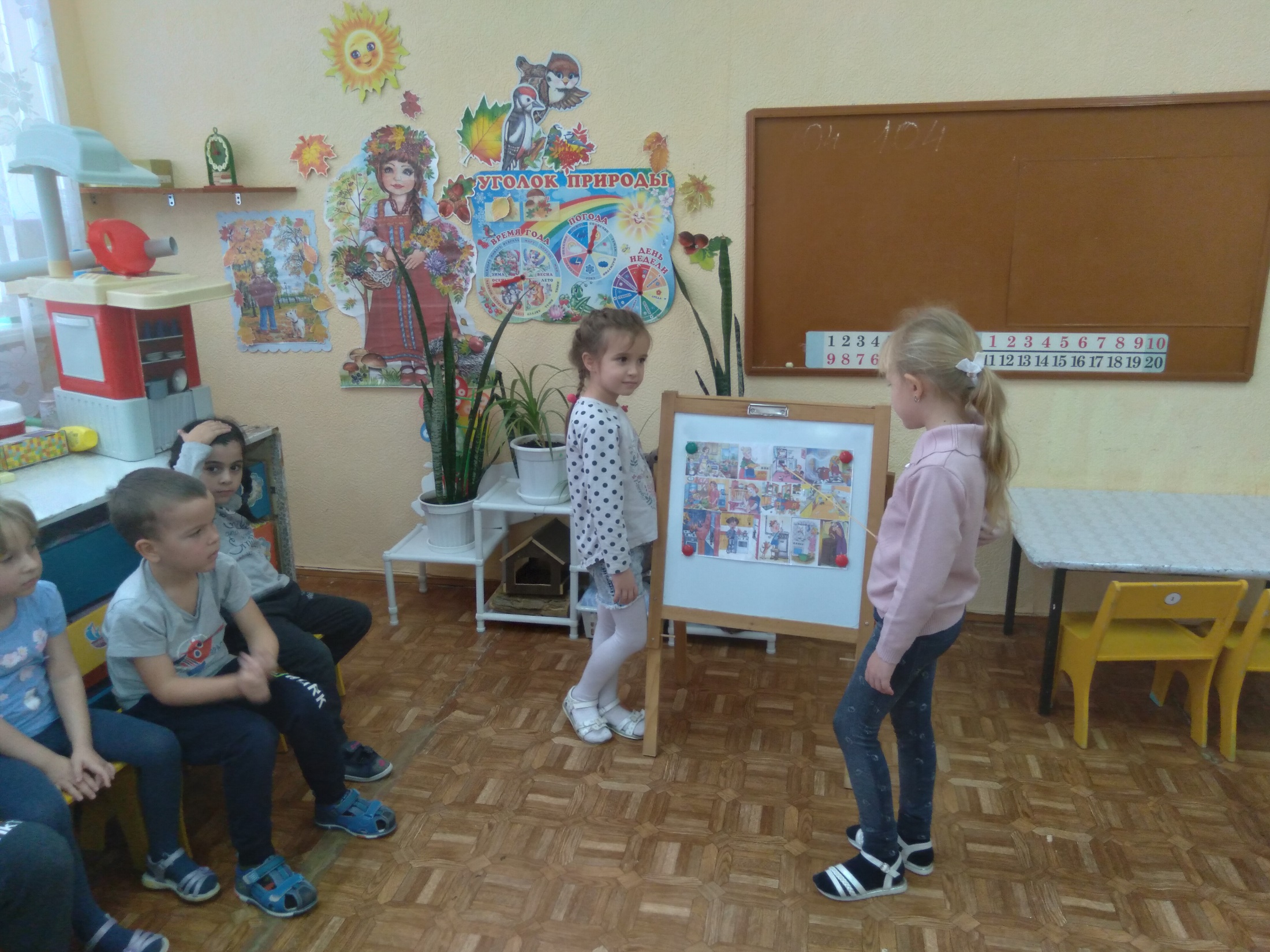 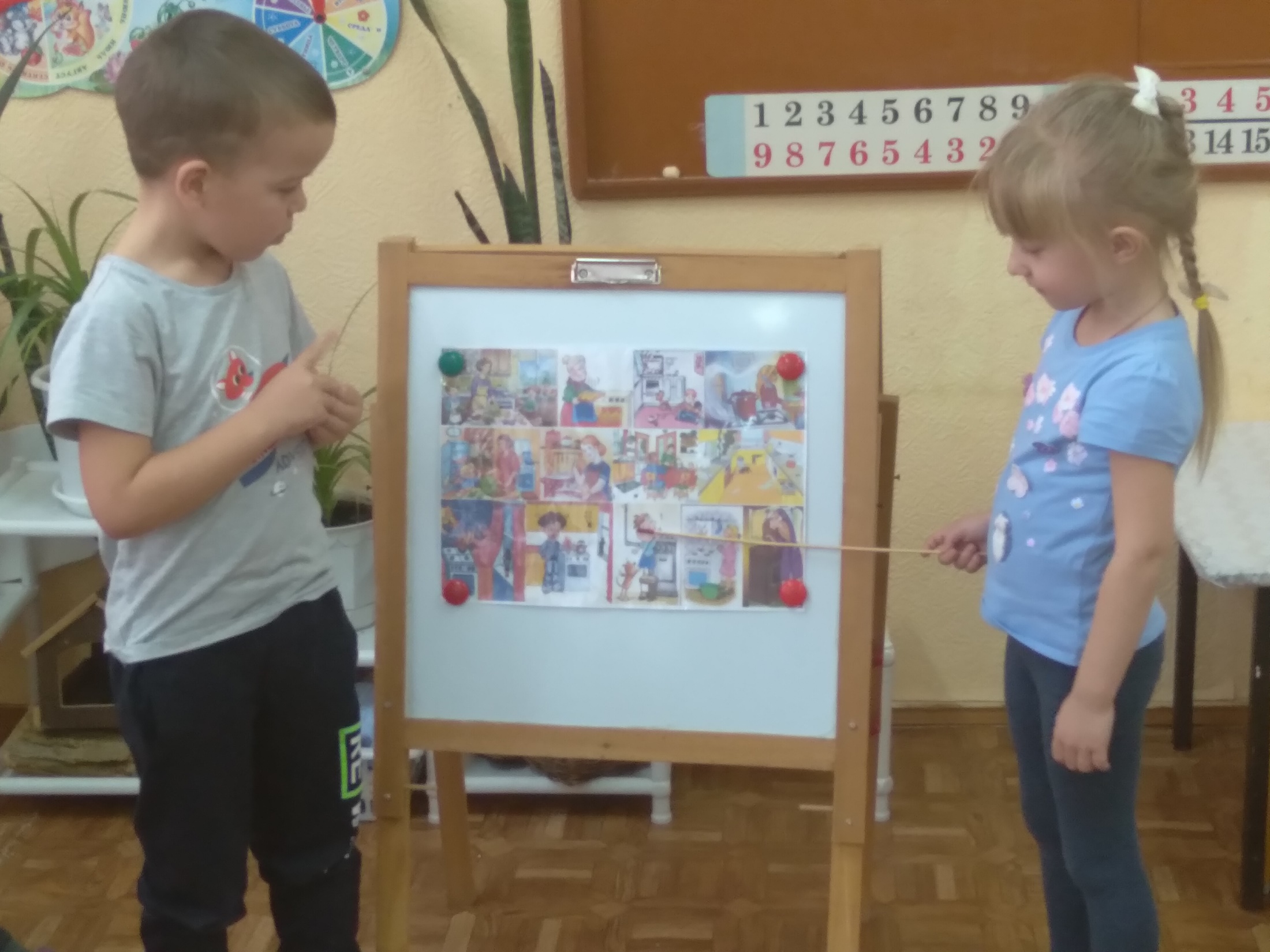 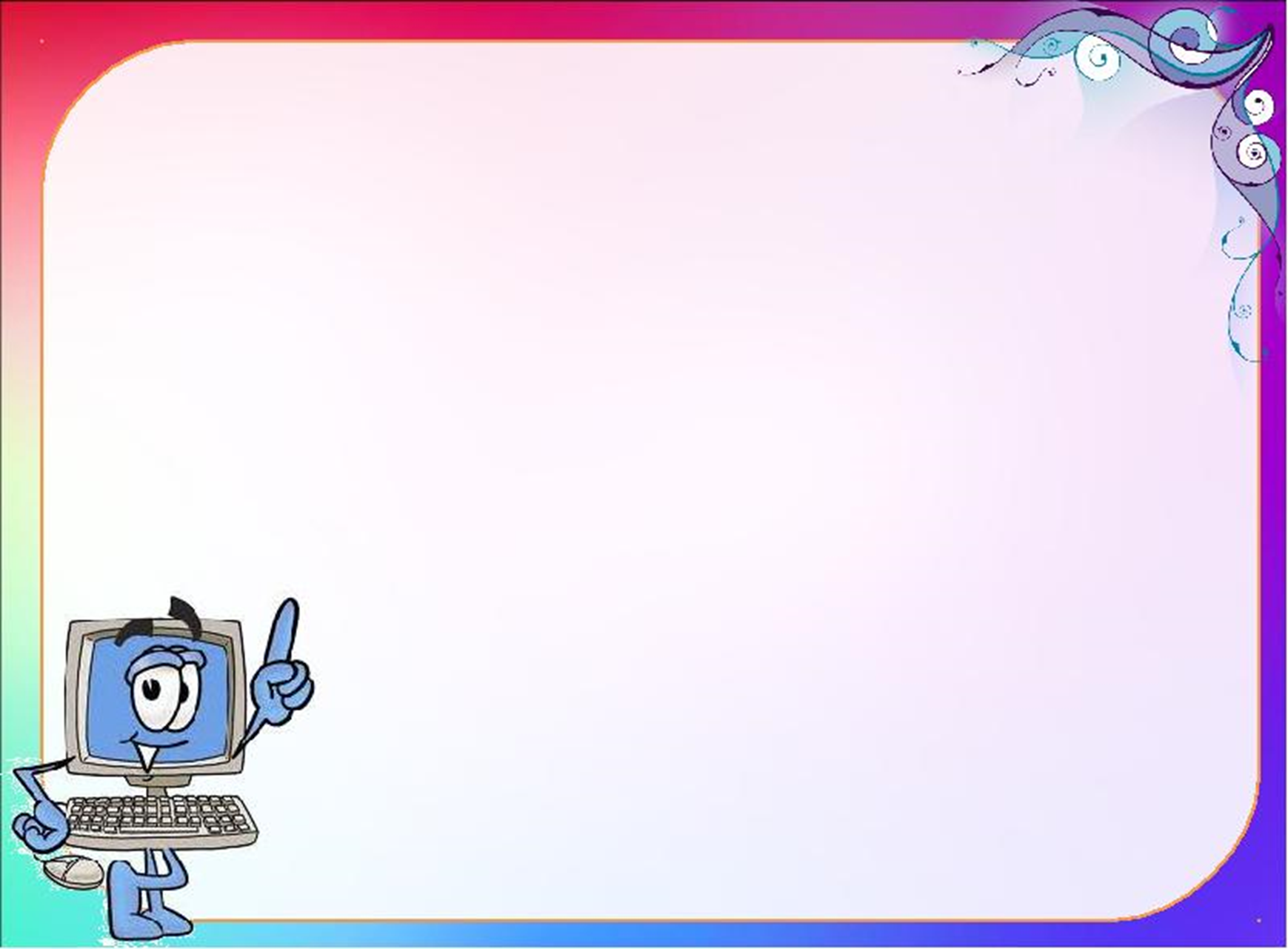 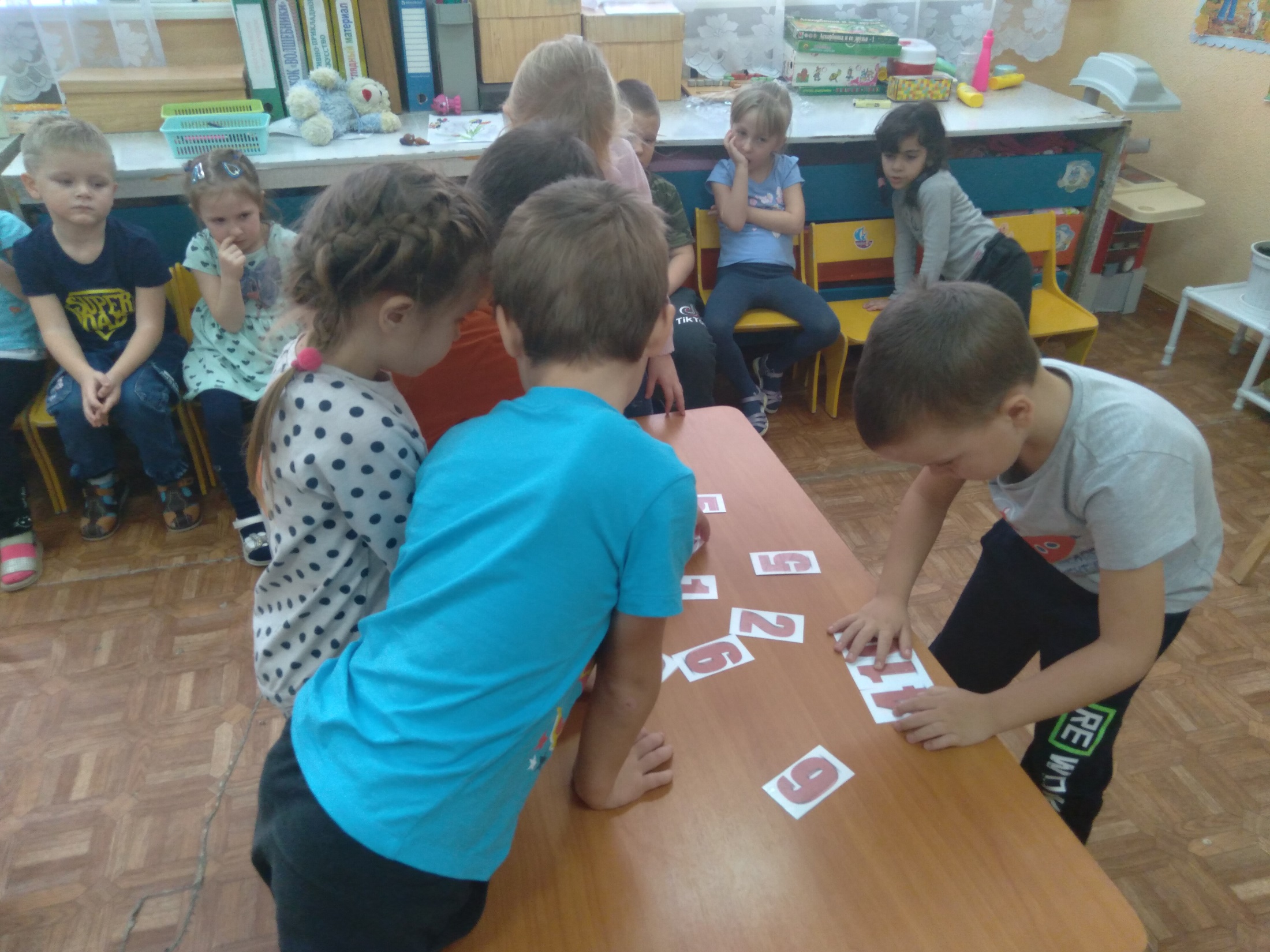 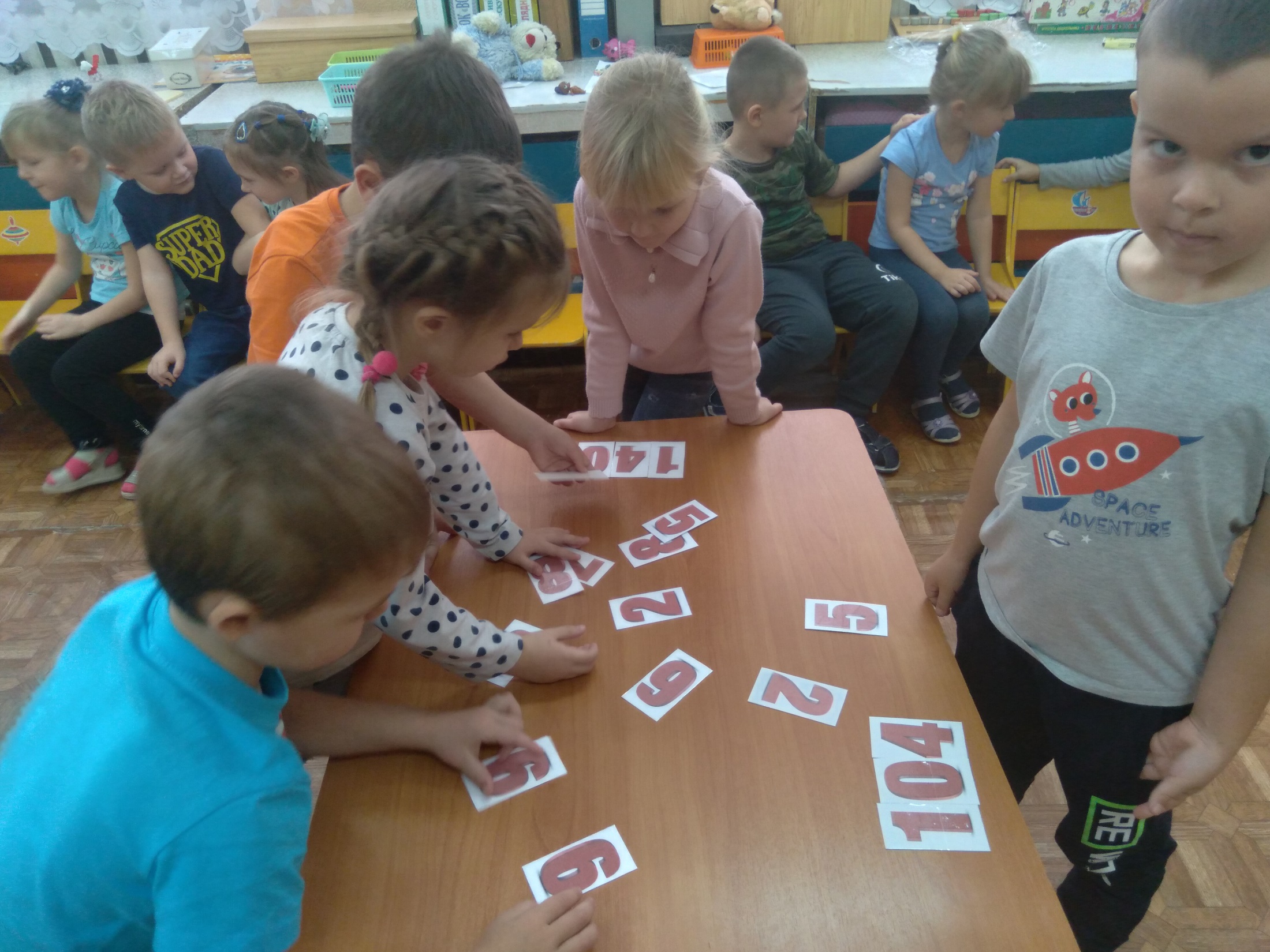 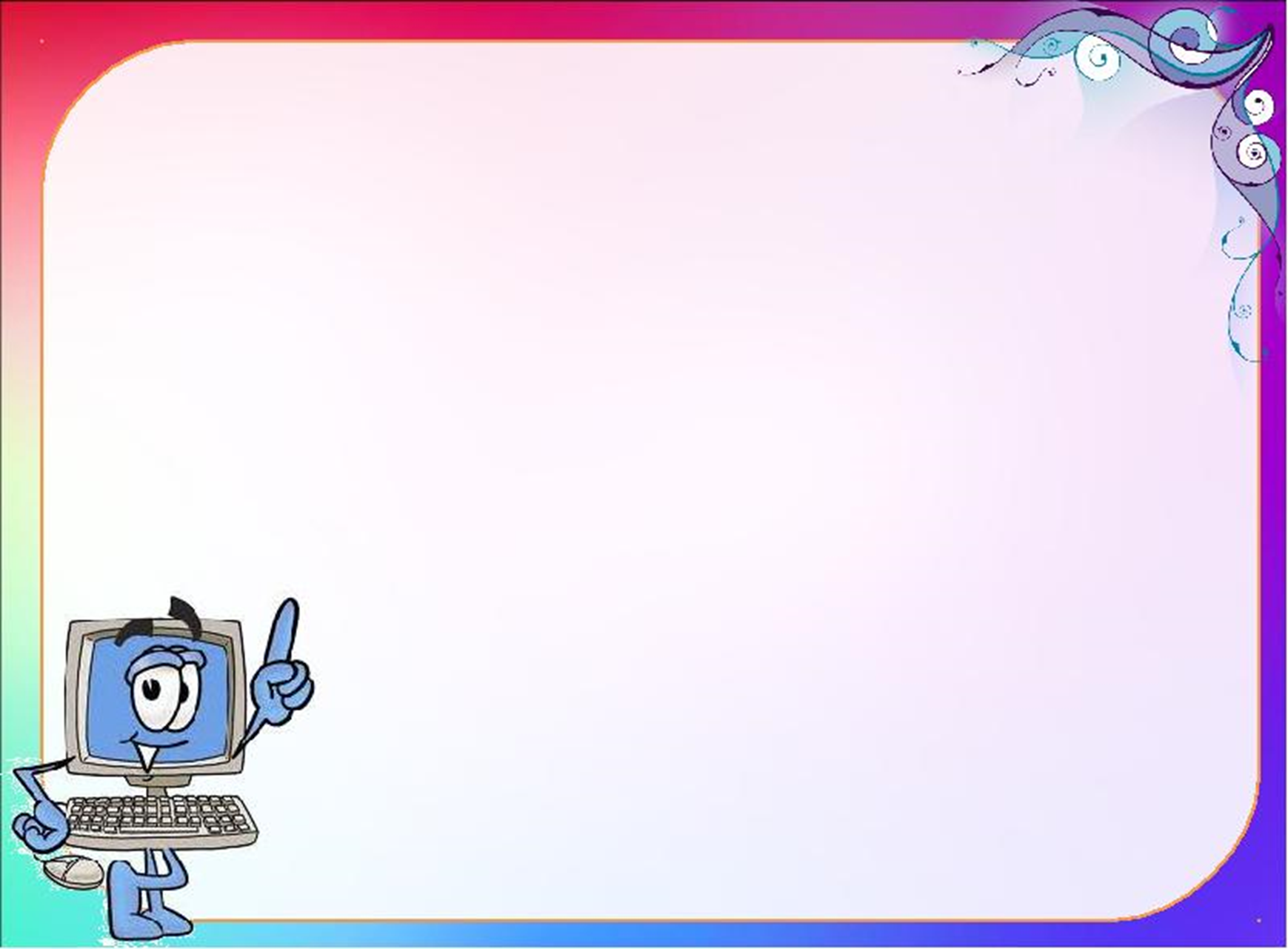 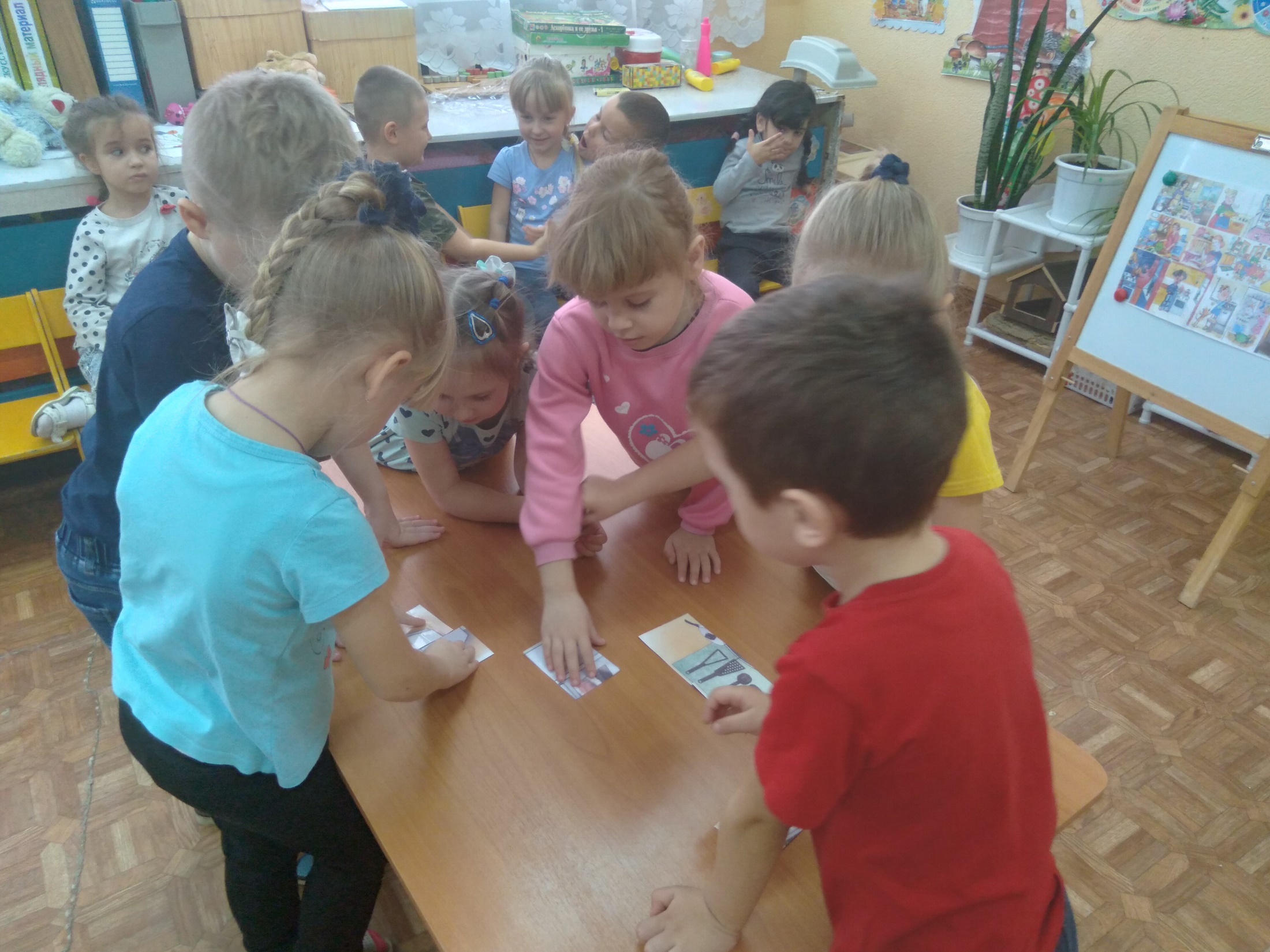 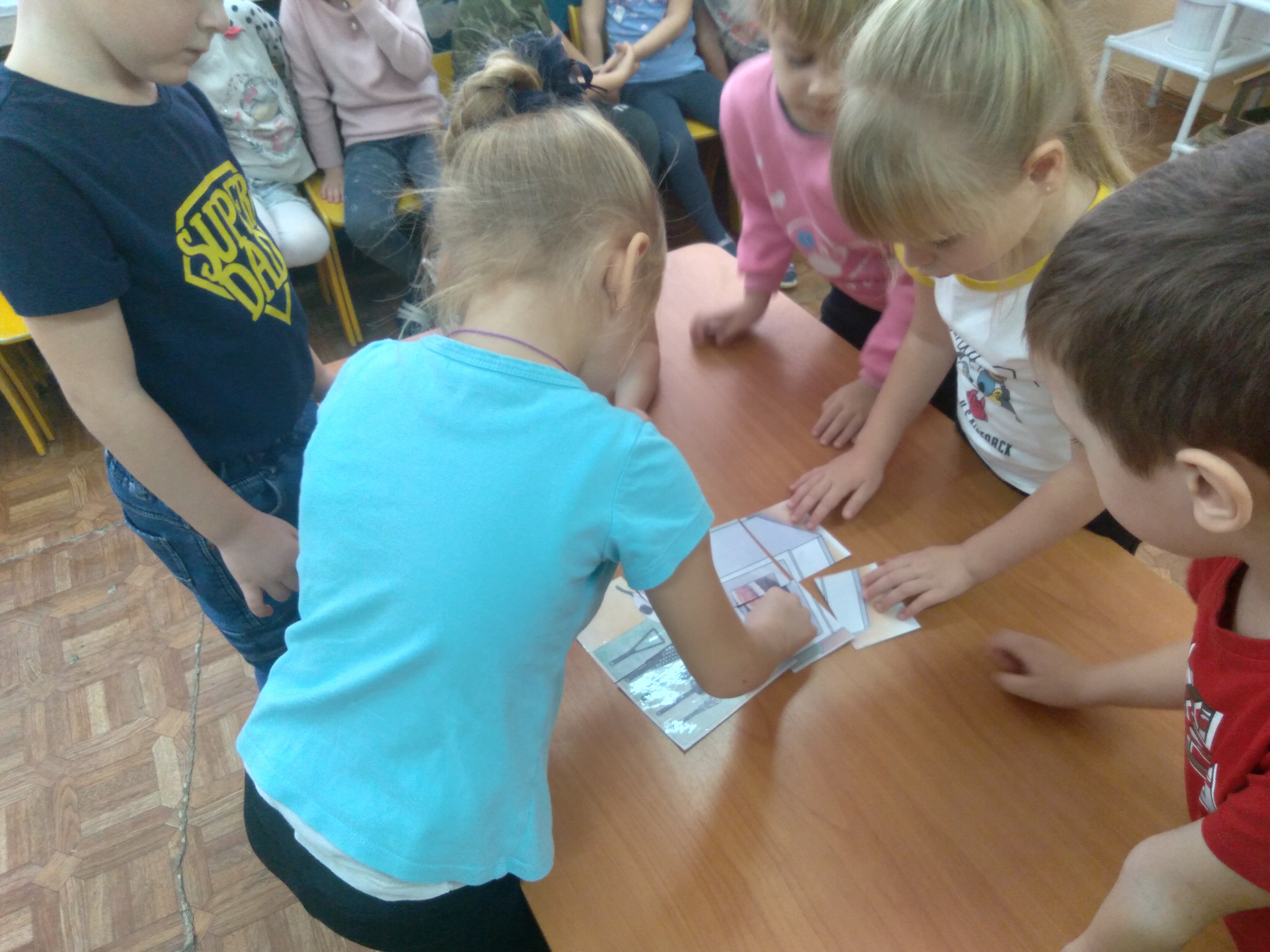 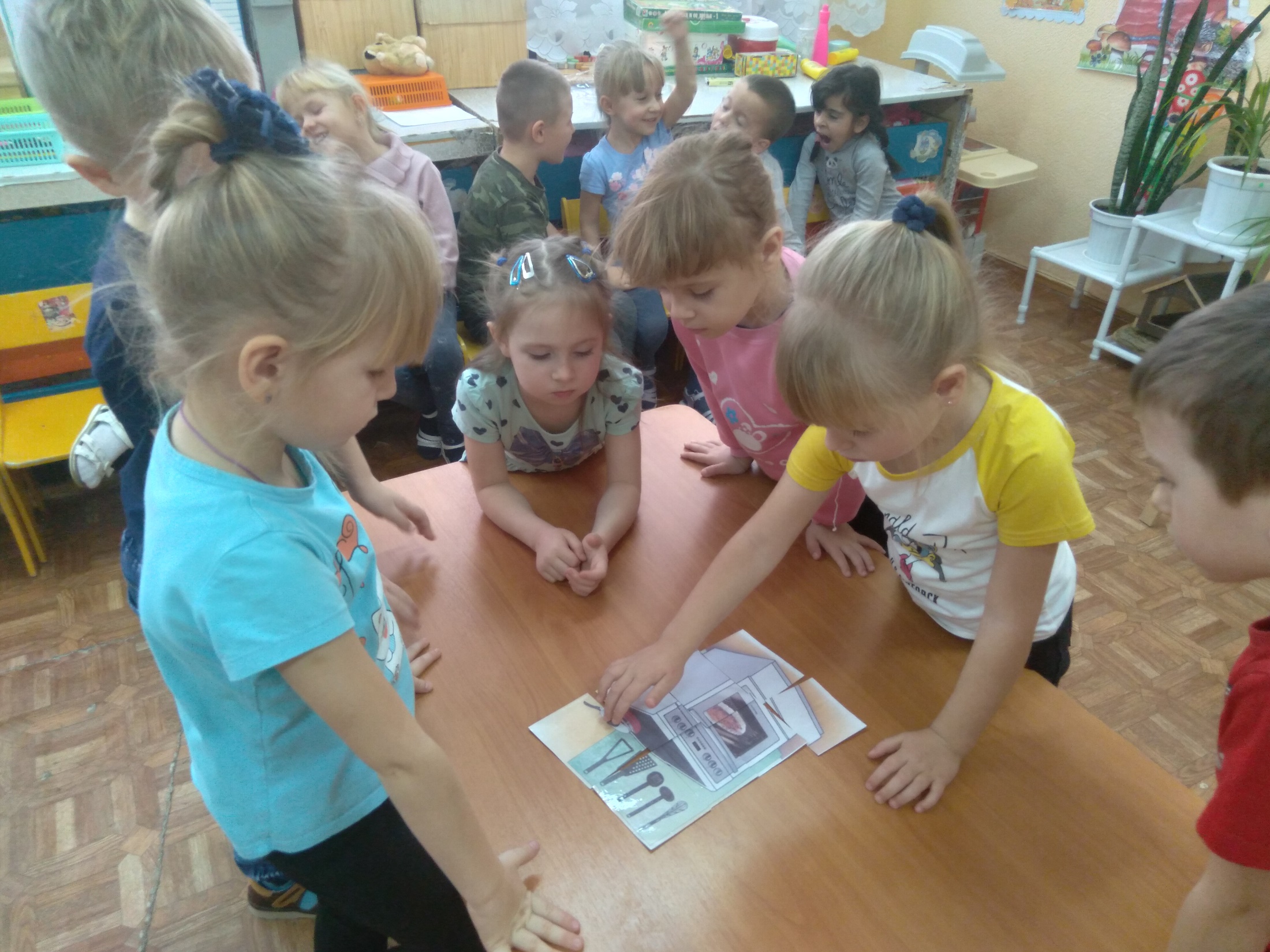 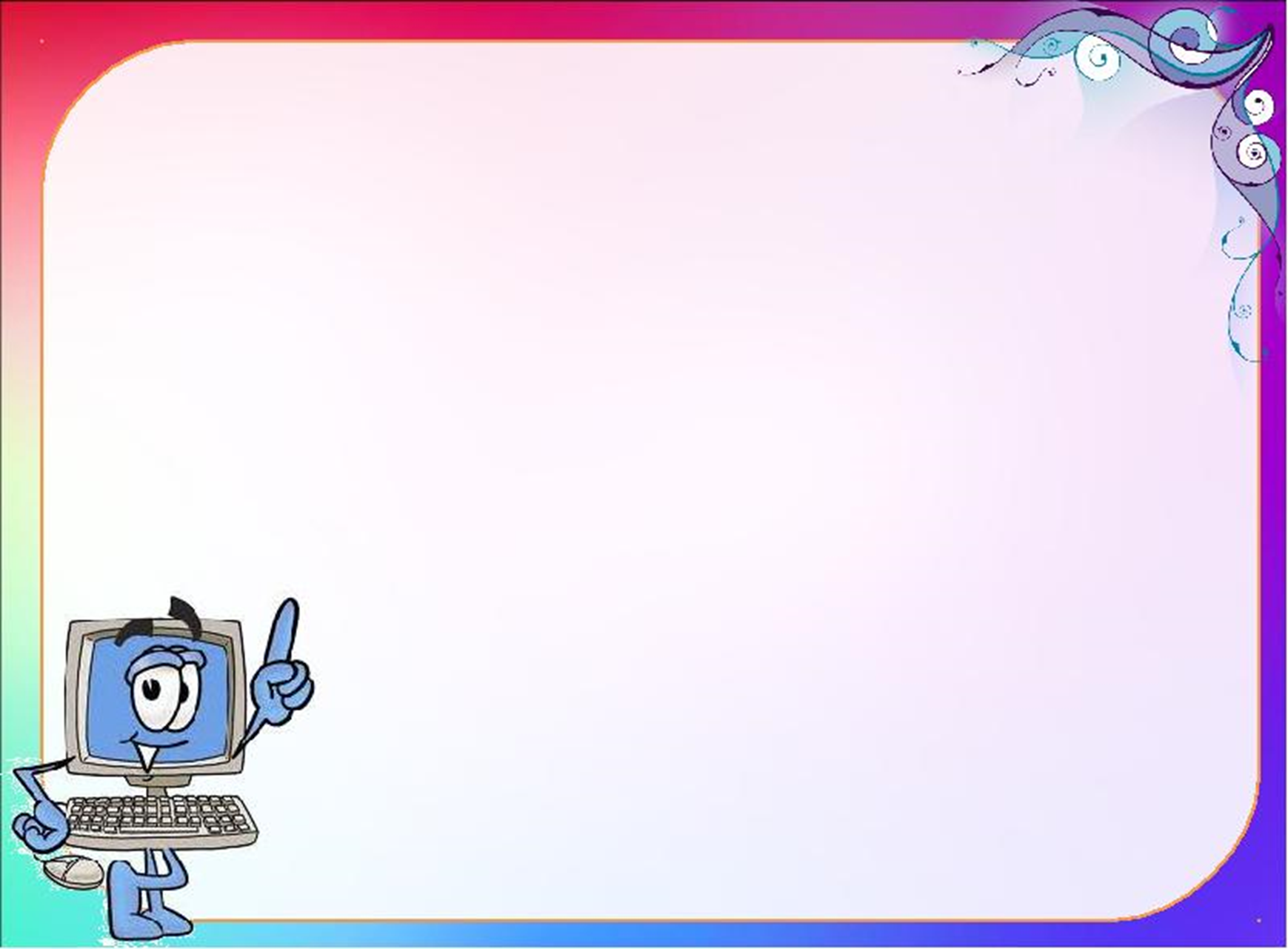 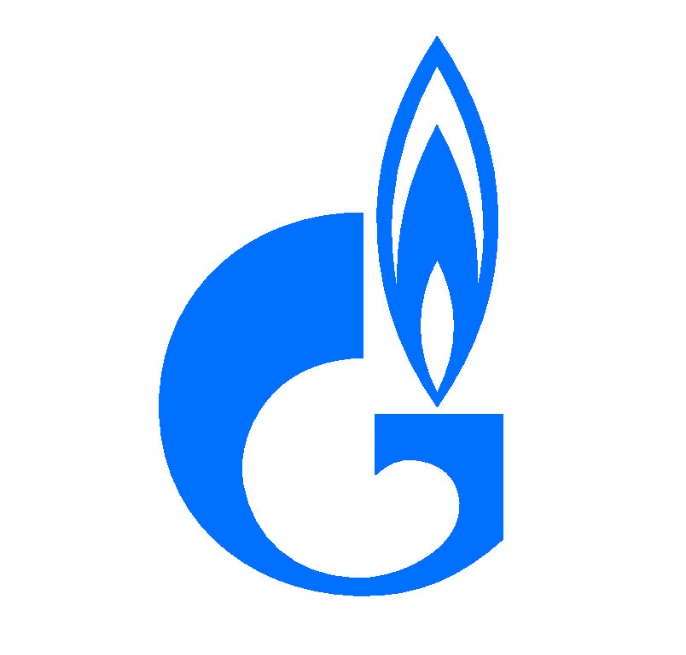 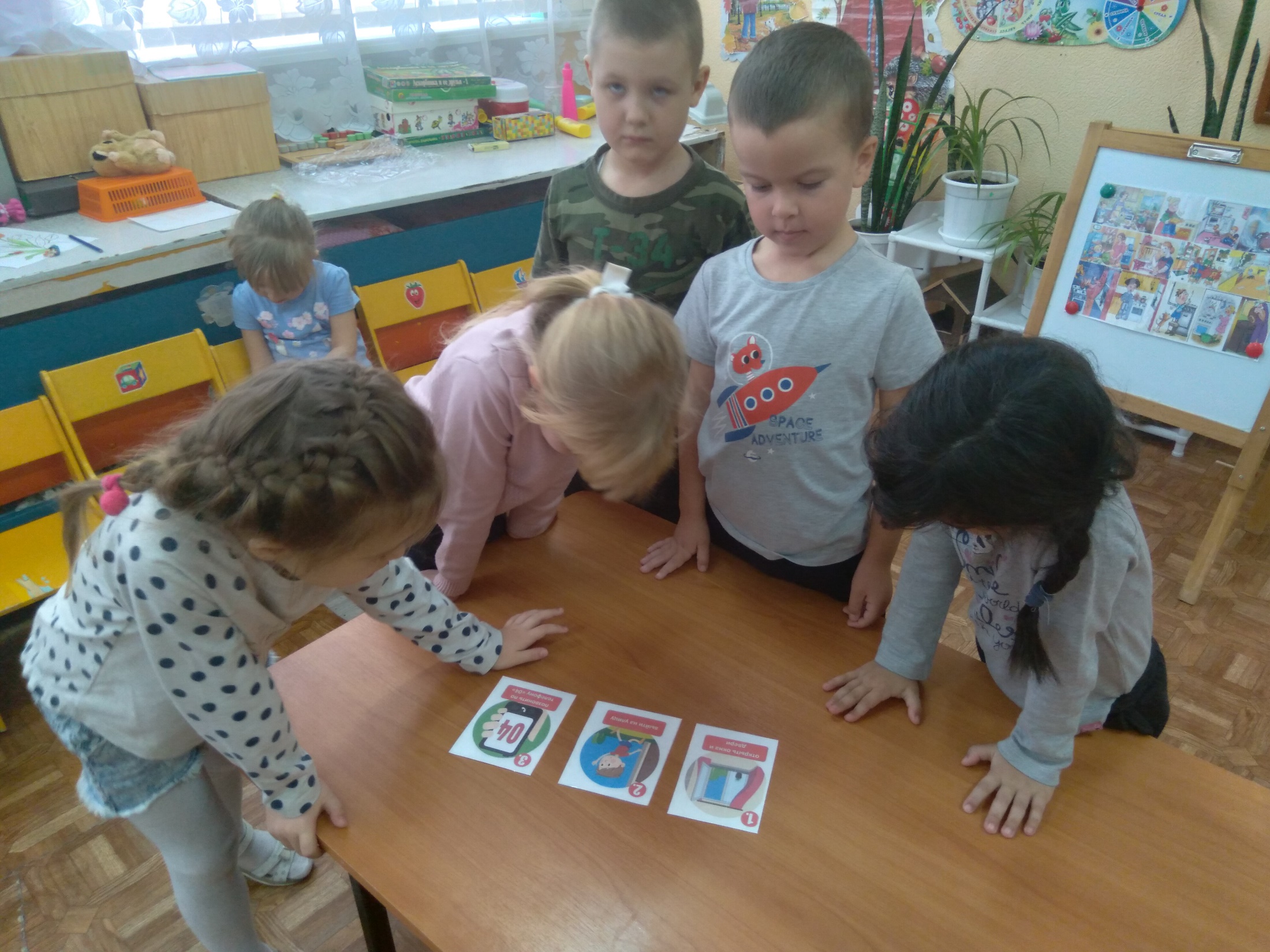 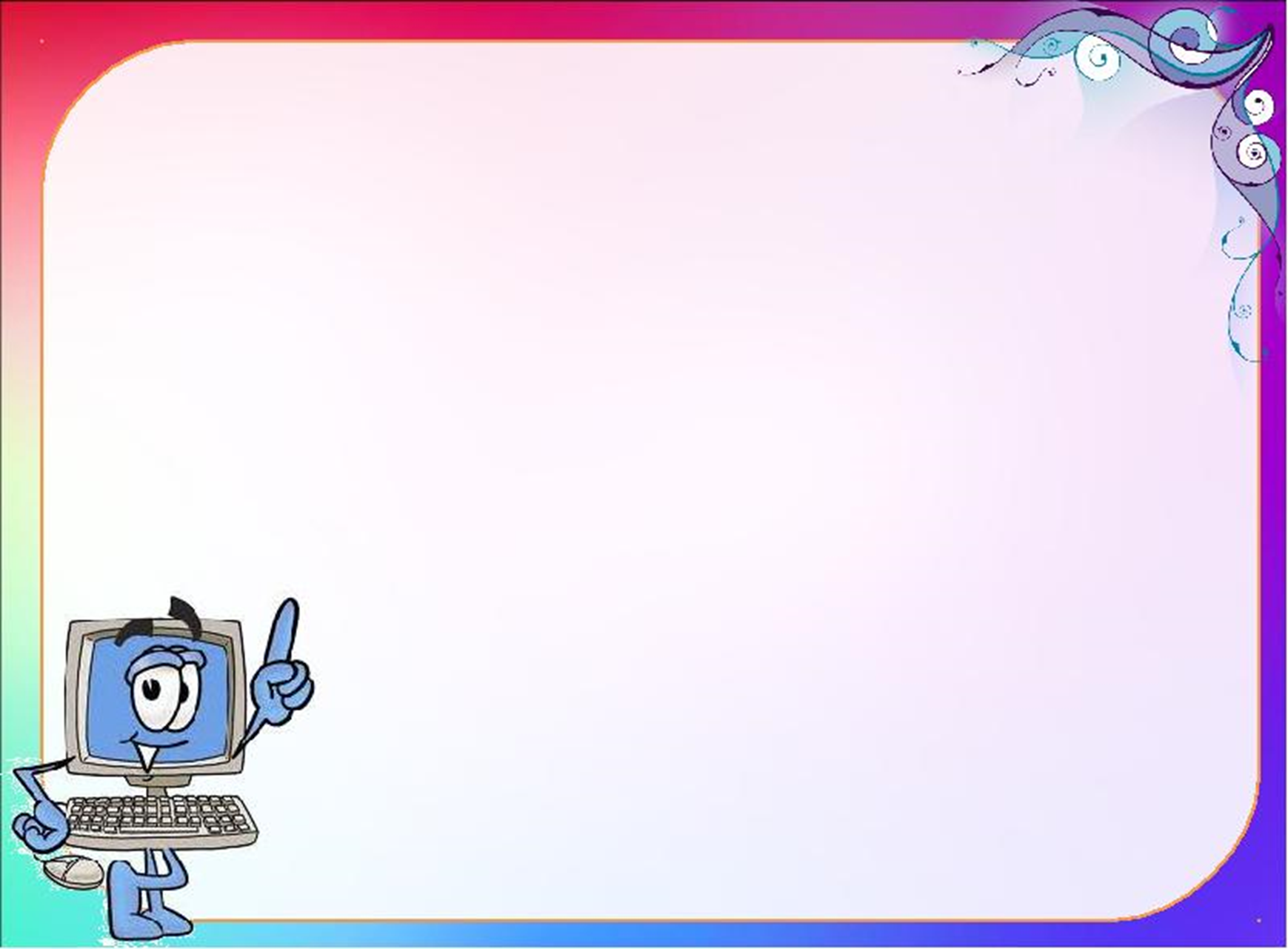 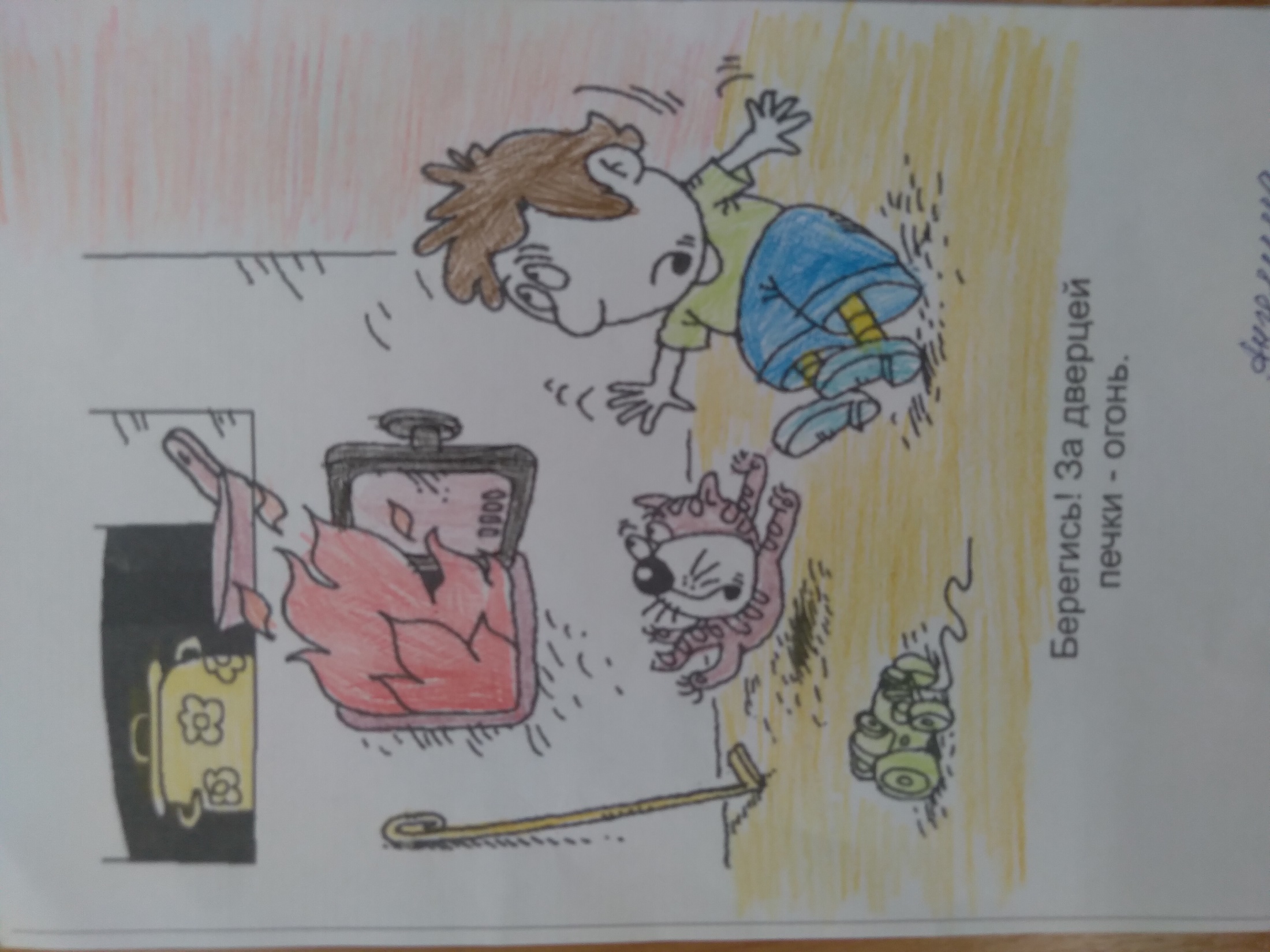 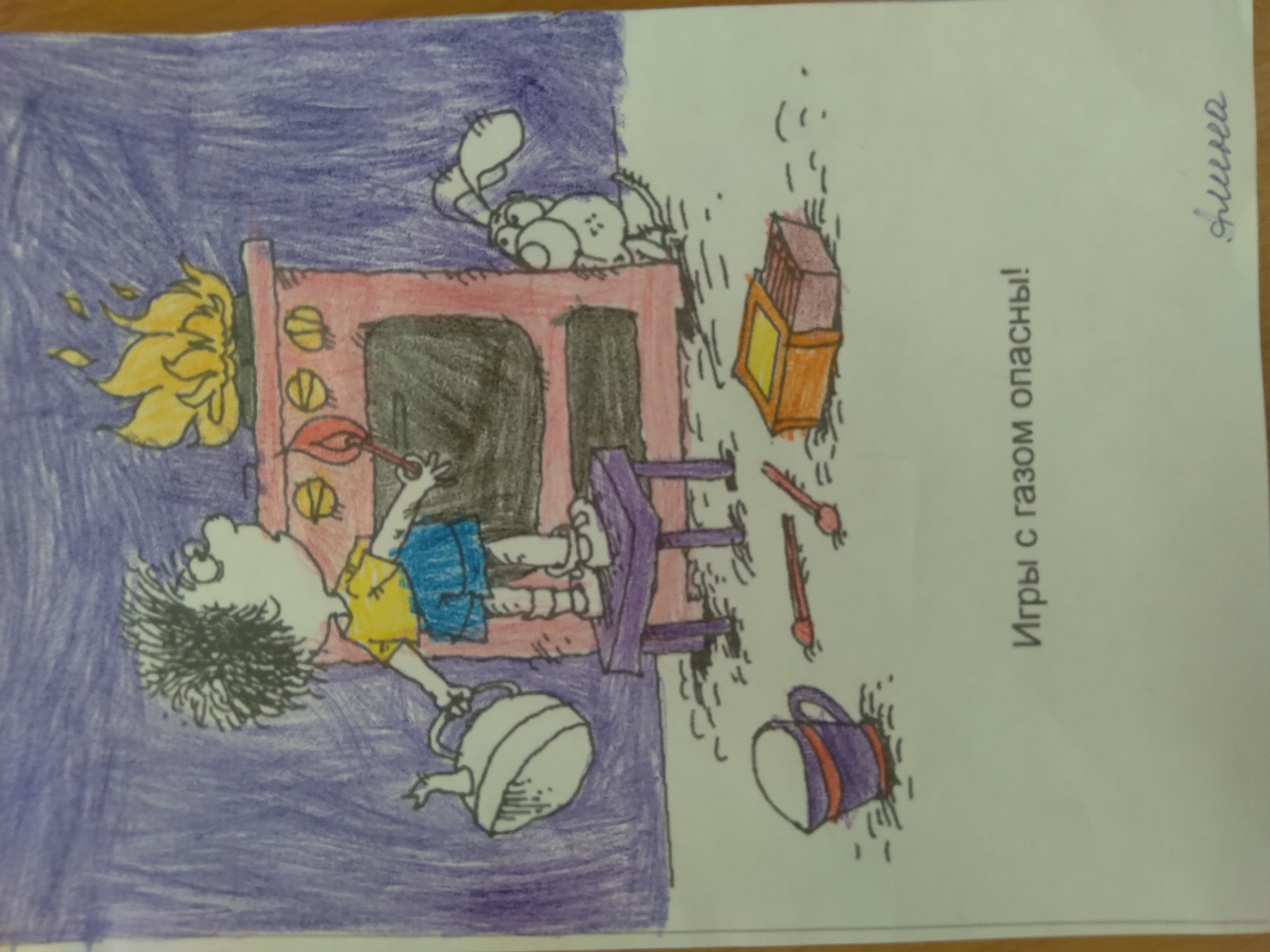 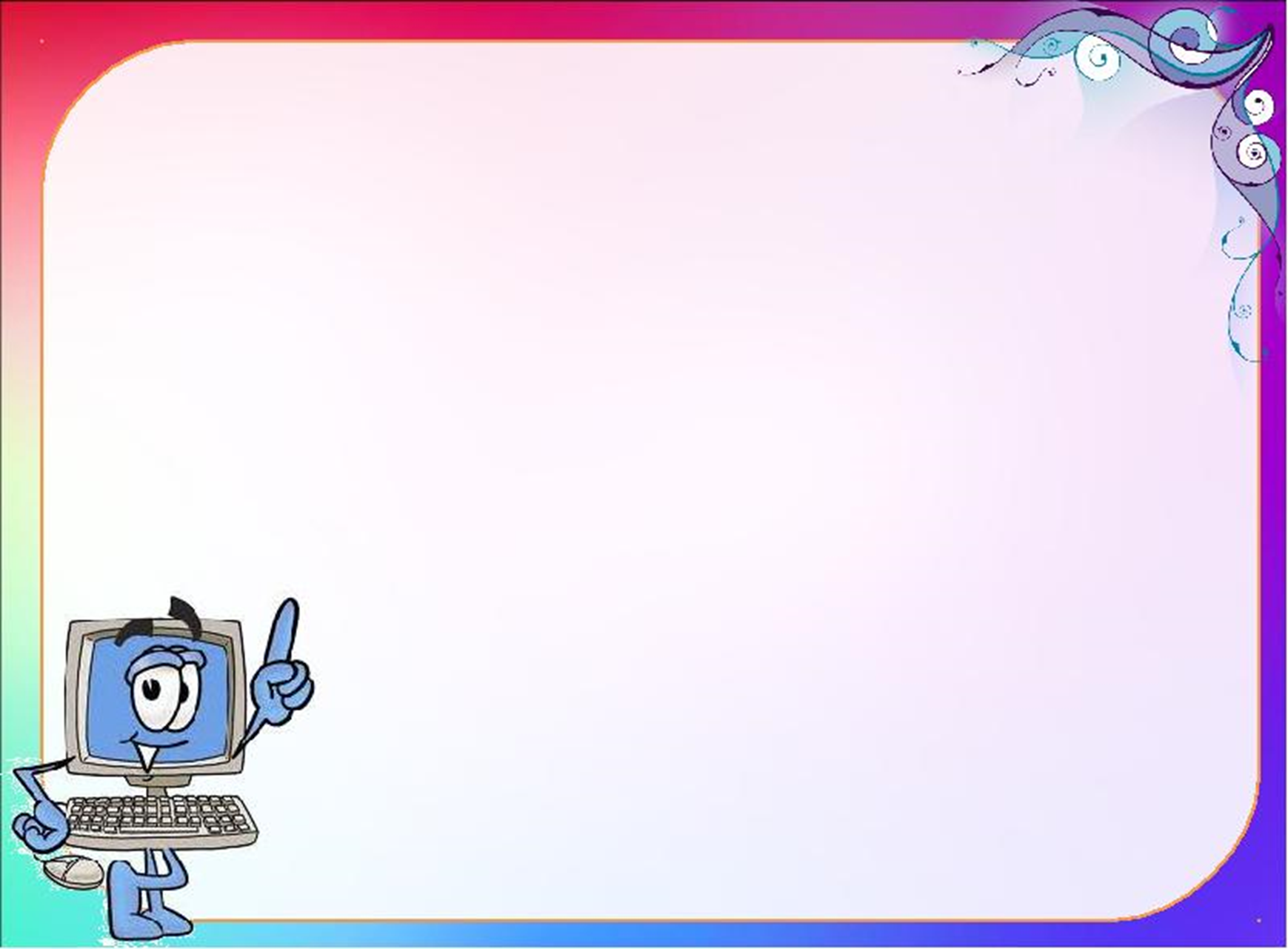 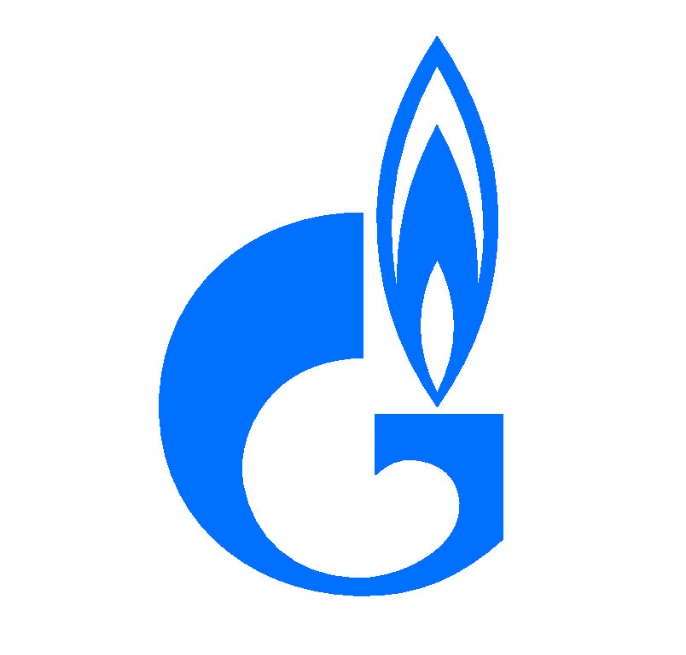 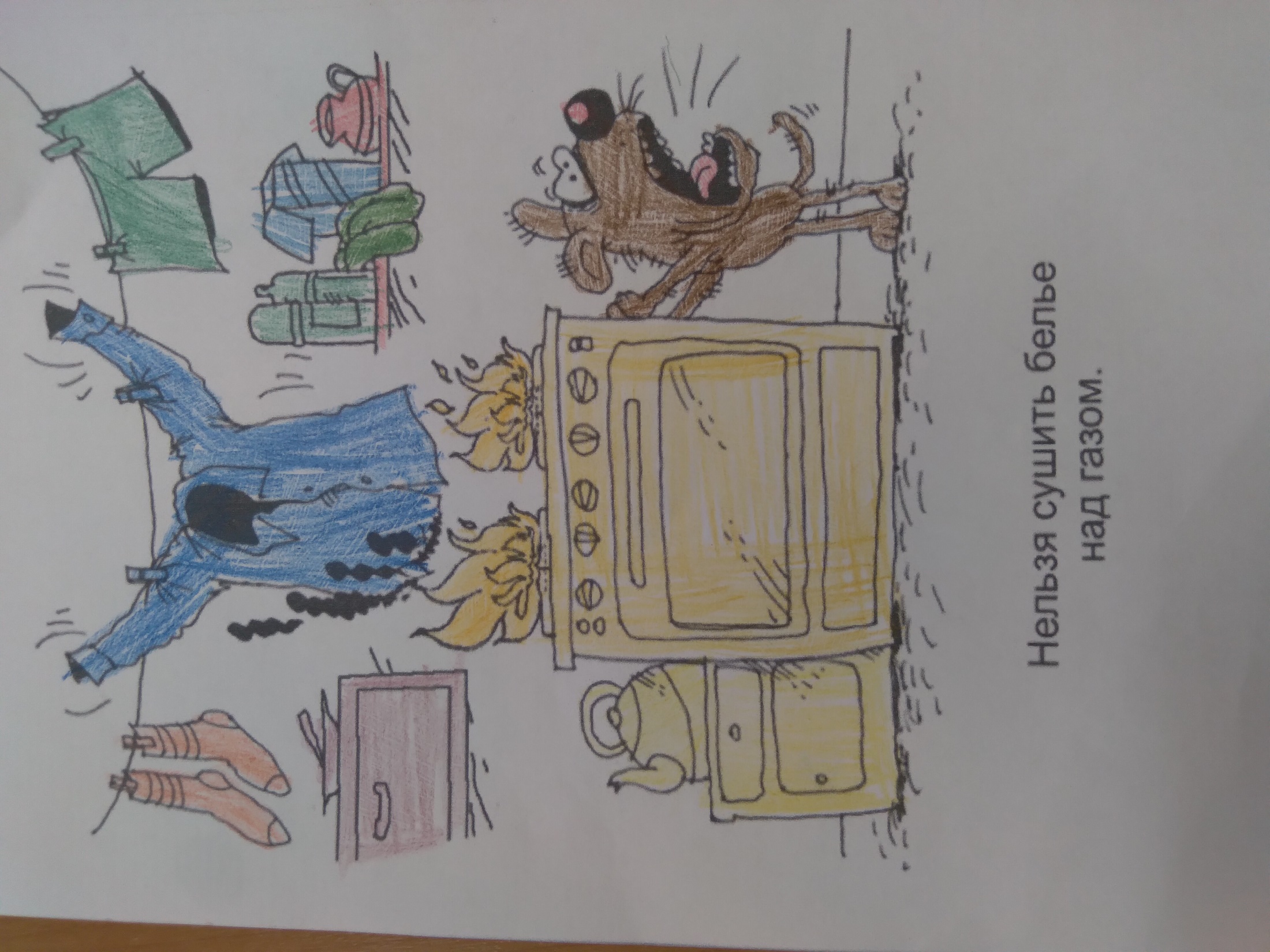 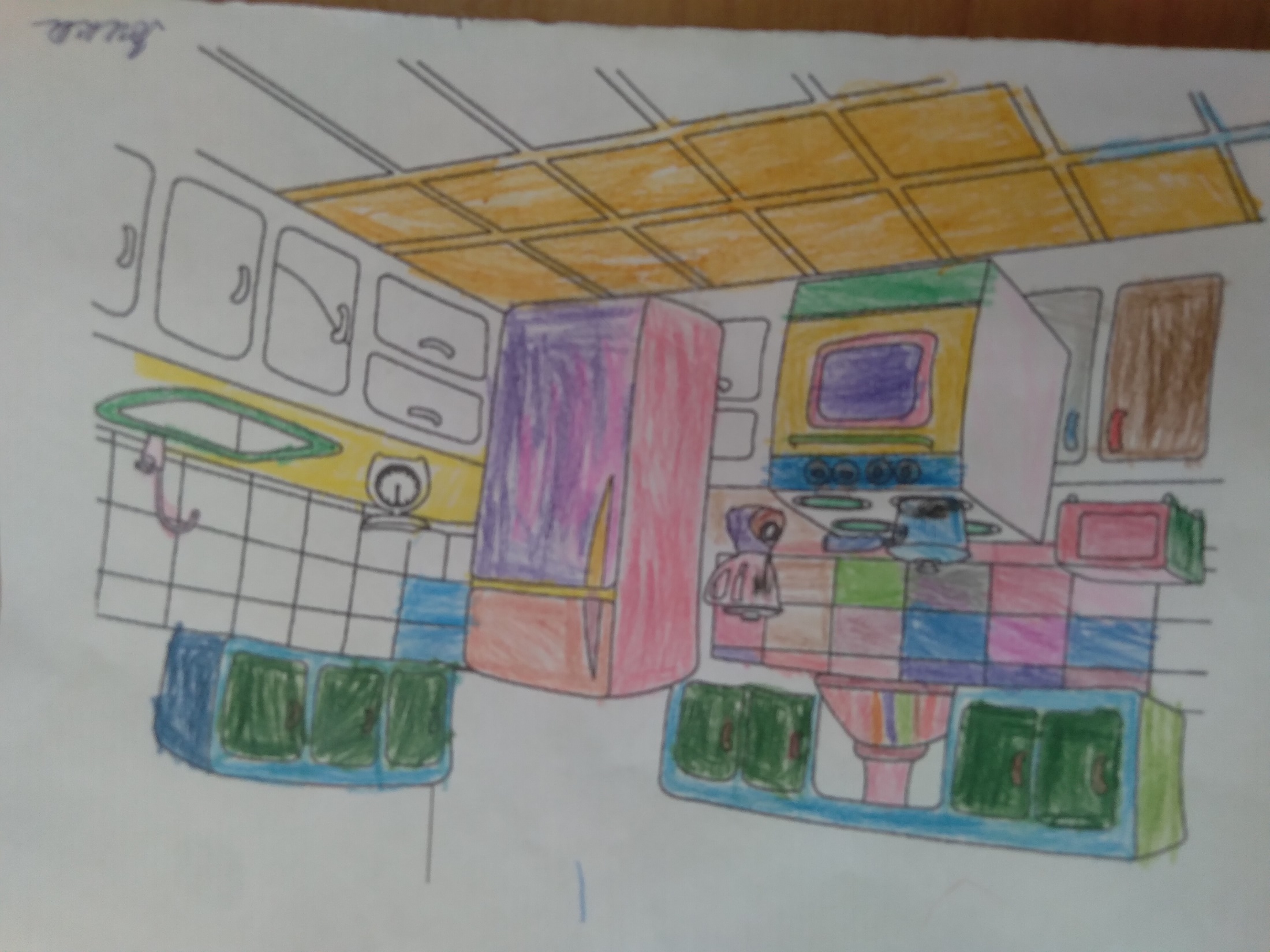 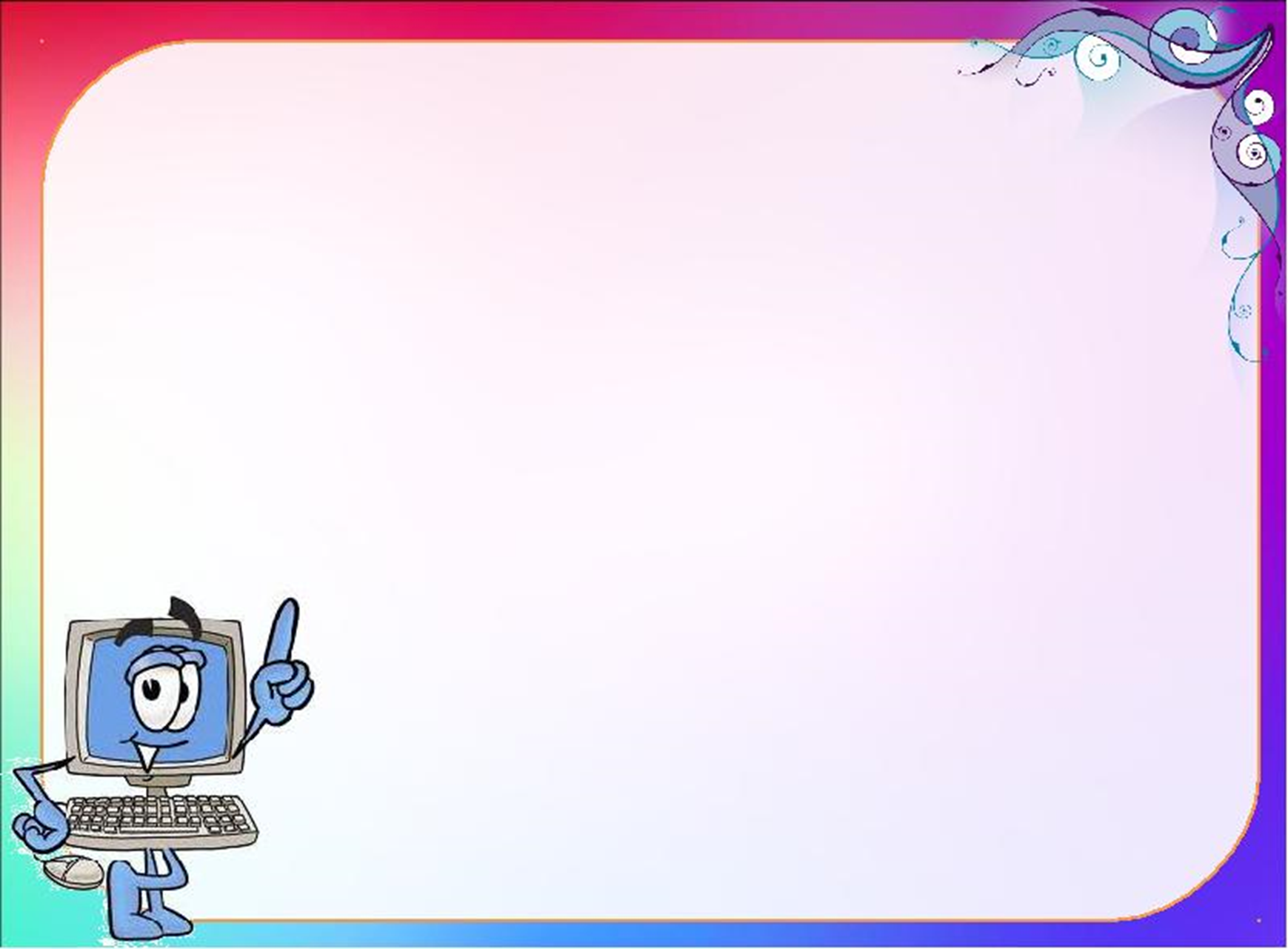 Оценка результативности проекта
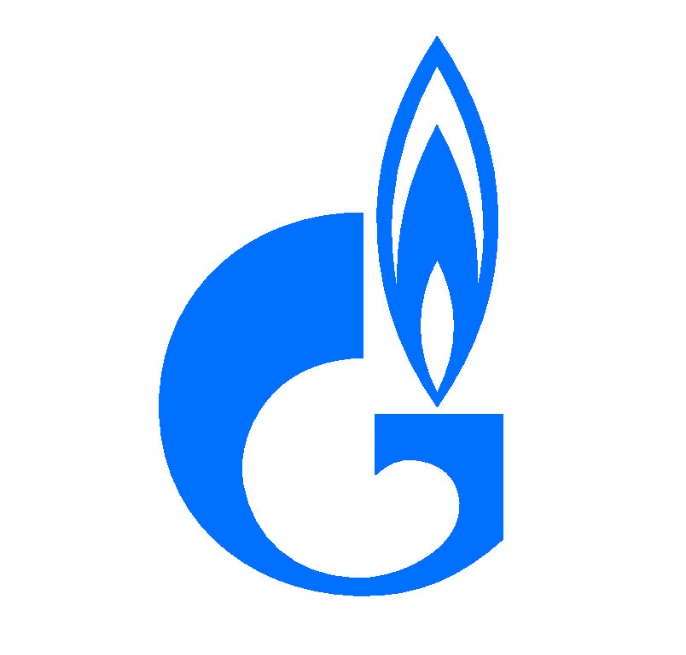 - У детей развито представление об опасных для жизни и здоровья ситуациях и предметах, которые встречаются в быту.
- Сформированы навыки безопасного поведения при работе с опасными предметами, умение использовать полученные знания и собственный опыт.
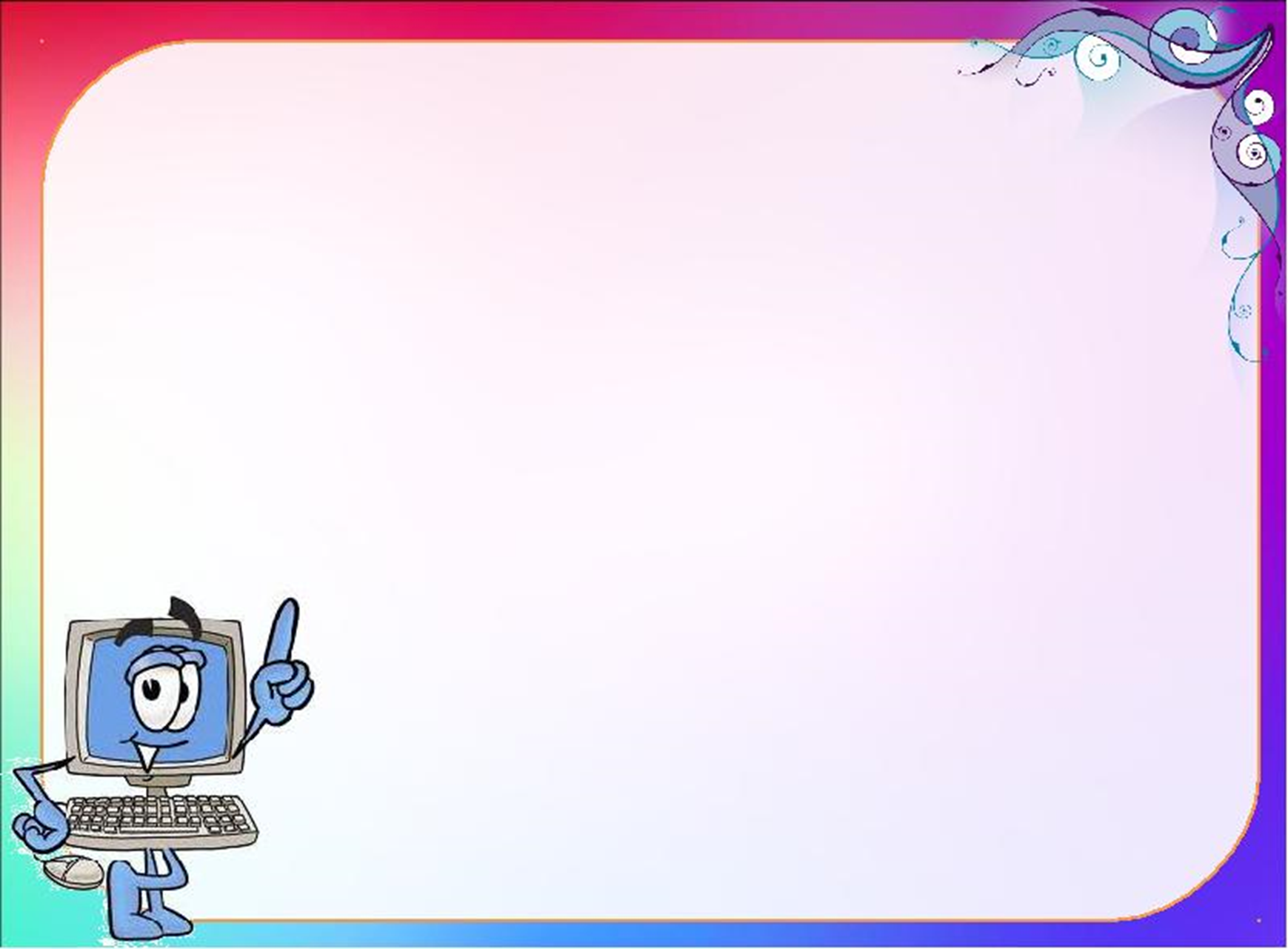 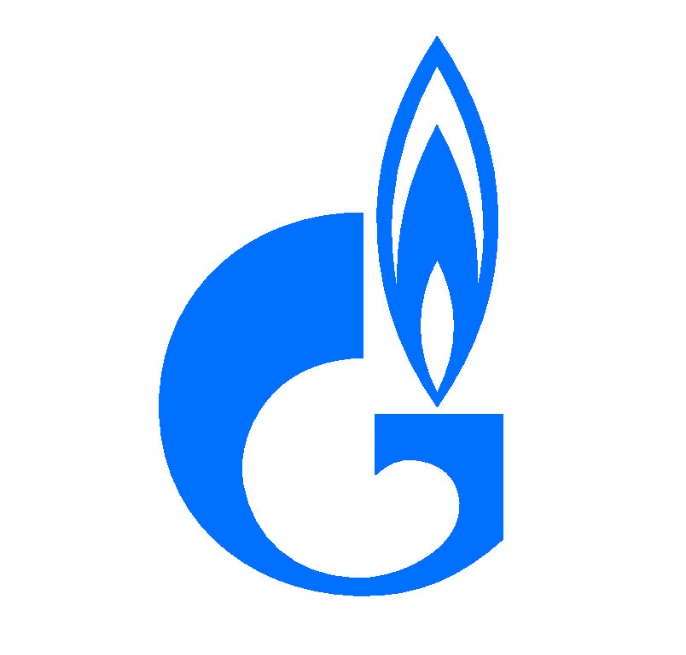 Спасибо 
за внимание!